Министерство образования Республики Мордовия
Портфолио
Рузайкиной Елены Николаевны,
                              музыкального руководителя
МАДОУ г. о. Саранск «Центр развития ребенка – детский сад №6»
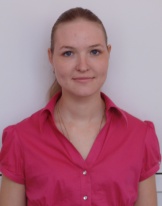 Дата рождения:25.10.1985г.
Профессиональное образования: высшее, ГОУВПО Мордовский  государственный педагогический институт имени М.Е. Евсевьева», г. Саранск; «Педагогика и методика начального образования» с доп. специальностью «Музыкальное образование», учитель начальных классов, учитель музыки . 
Диплом ВСА № 0727444, 
Дата выдачи – 26.06.2008г.
Стаж педагогической работы: 3 года  (музыкальный руководитель)
Общий трудовой стаж: 8 лет
Наличие квалификационной категории:
Дата последней аттестации:
Представление педагогического опыта Рузайкиной елены Николаевны размещен на сайте МАДОУ «Центр развития ребенка – детский сад №6»
Адрес сайта: http://ds6sar.schoolrm.ru/sveden/employees/10853/191568/
1. Применение информационно-коммуникативных технологий
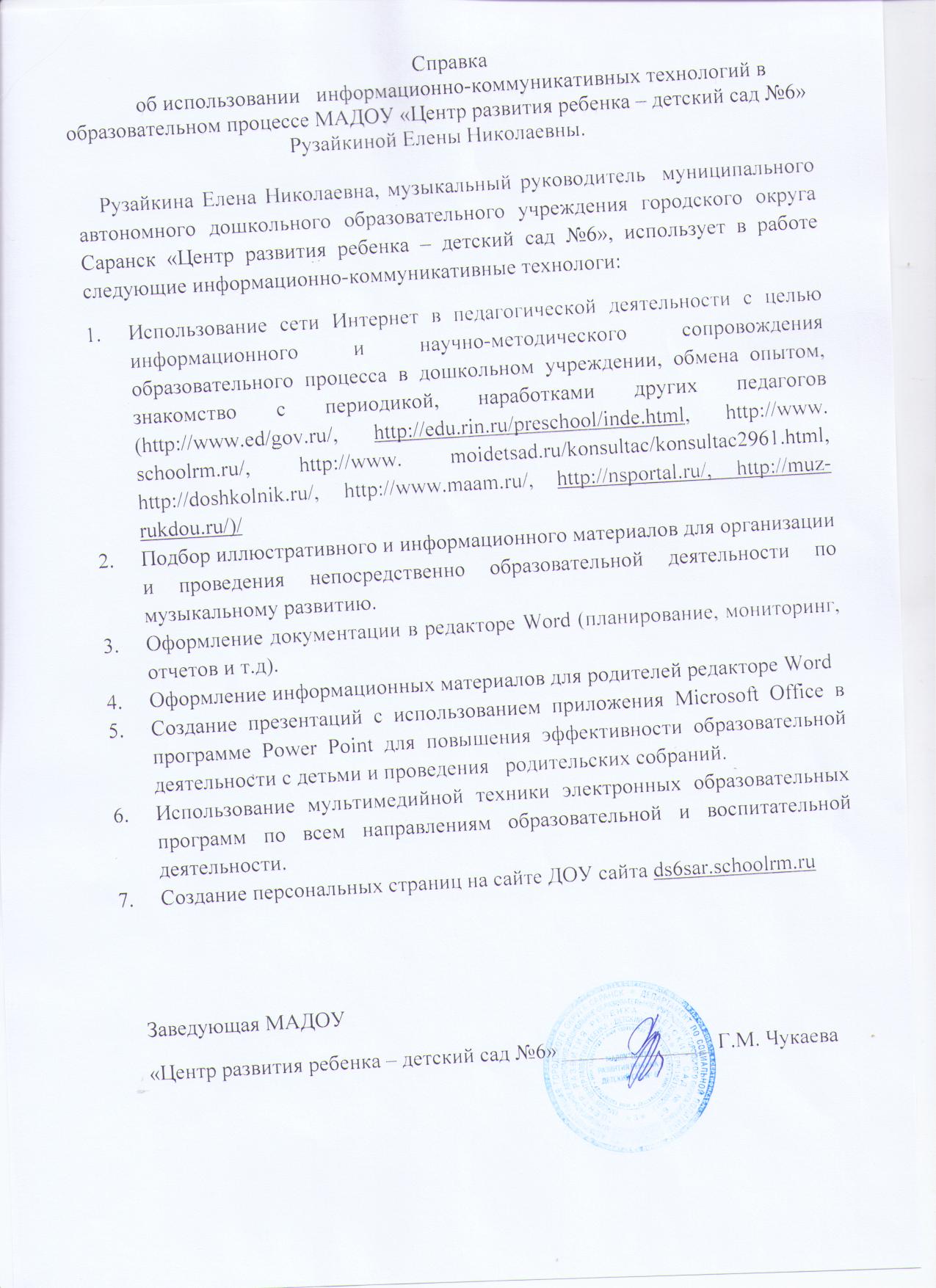 2.Наличие авторских программ и технологий
Муниципальный уровень:


Дополнительная общеобразовательная программа «Ритмика»
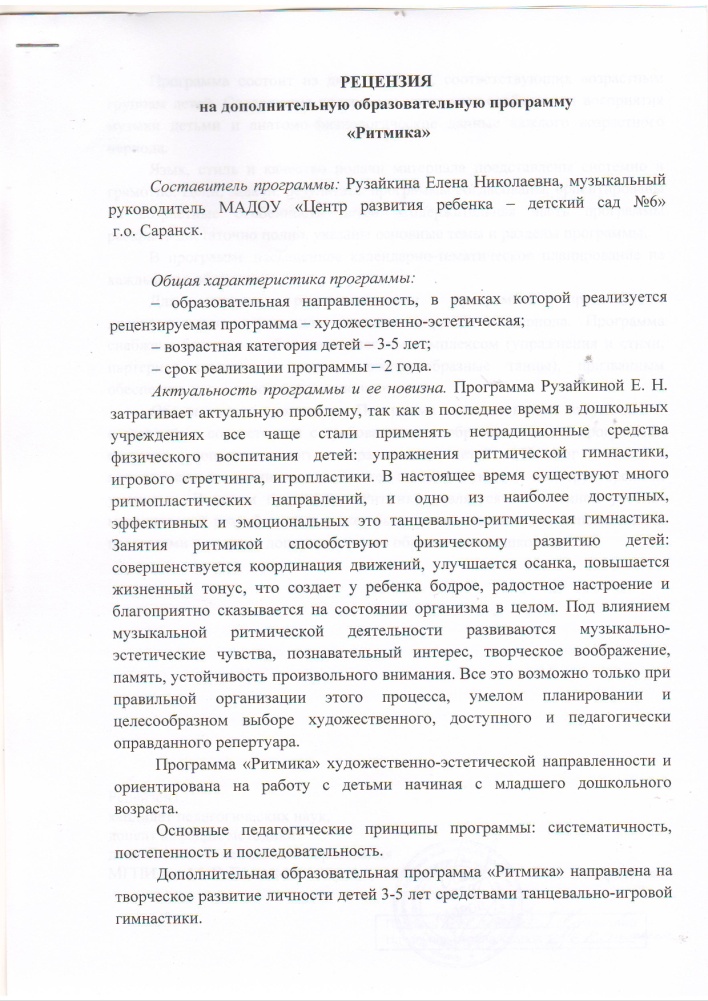 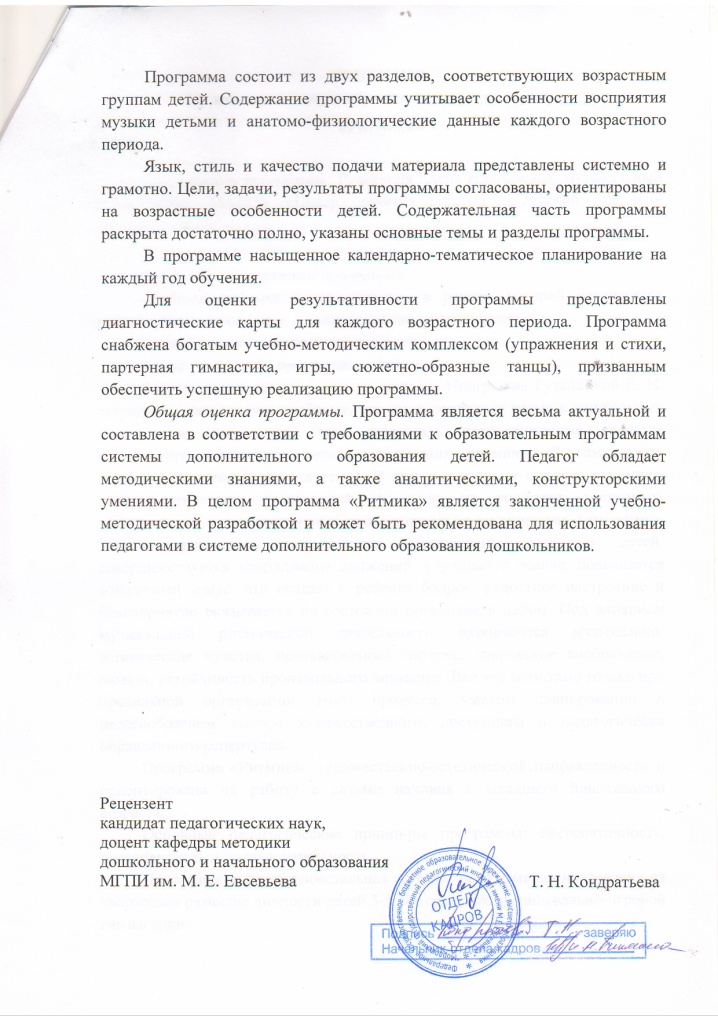 3. Участие в инновационной (экспериментальной) деятельности
Муниципальный уровень
инновационная деятельность МАДОУ «Центр развития ребенка – детский сад №6»
«Влияние развивающей и предметно- пространственной среды на личностное развитие, сохранение и укрепление здоровья дошкольников в современном ДОУ», 2013г.
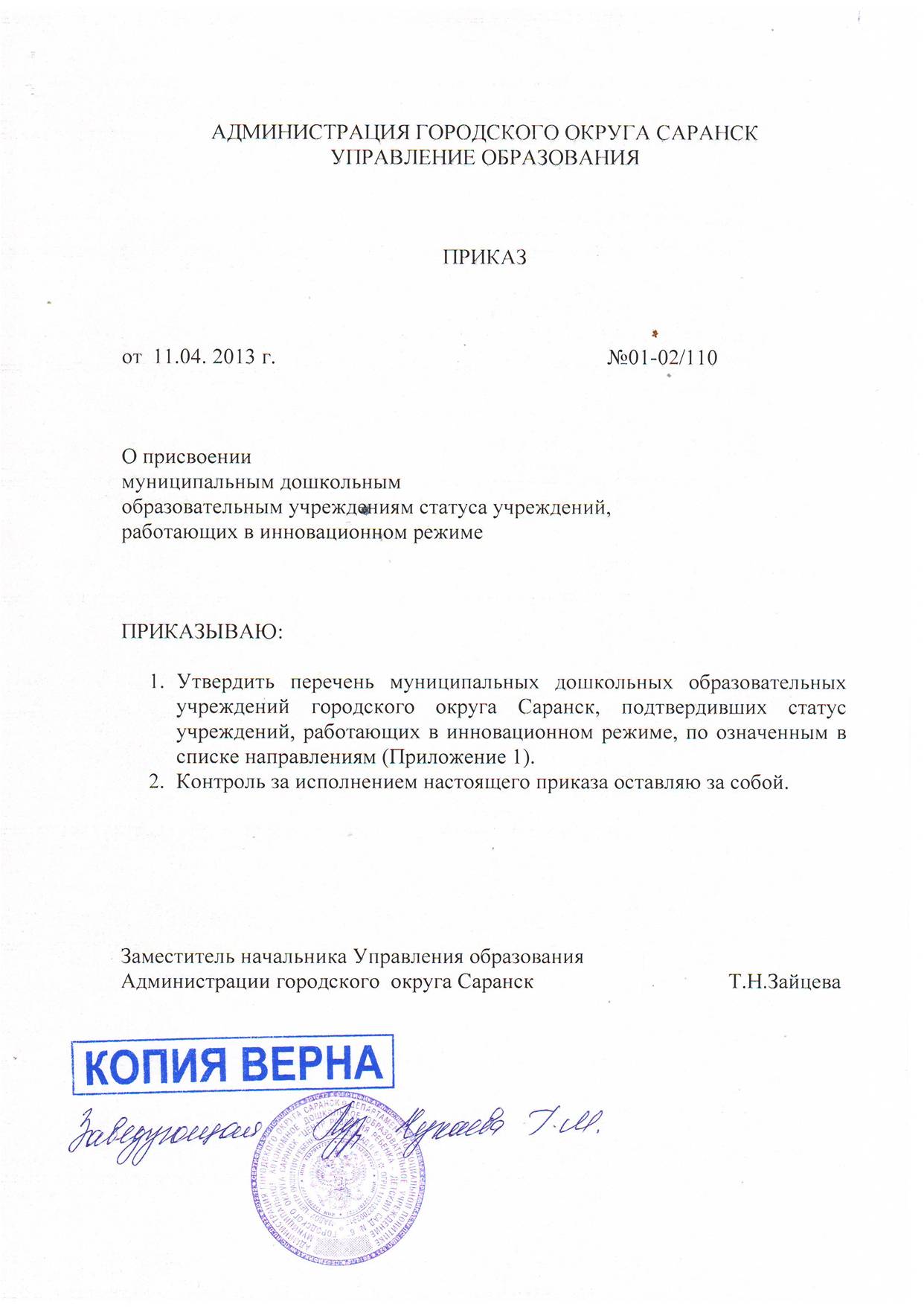 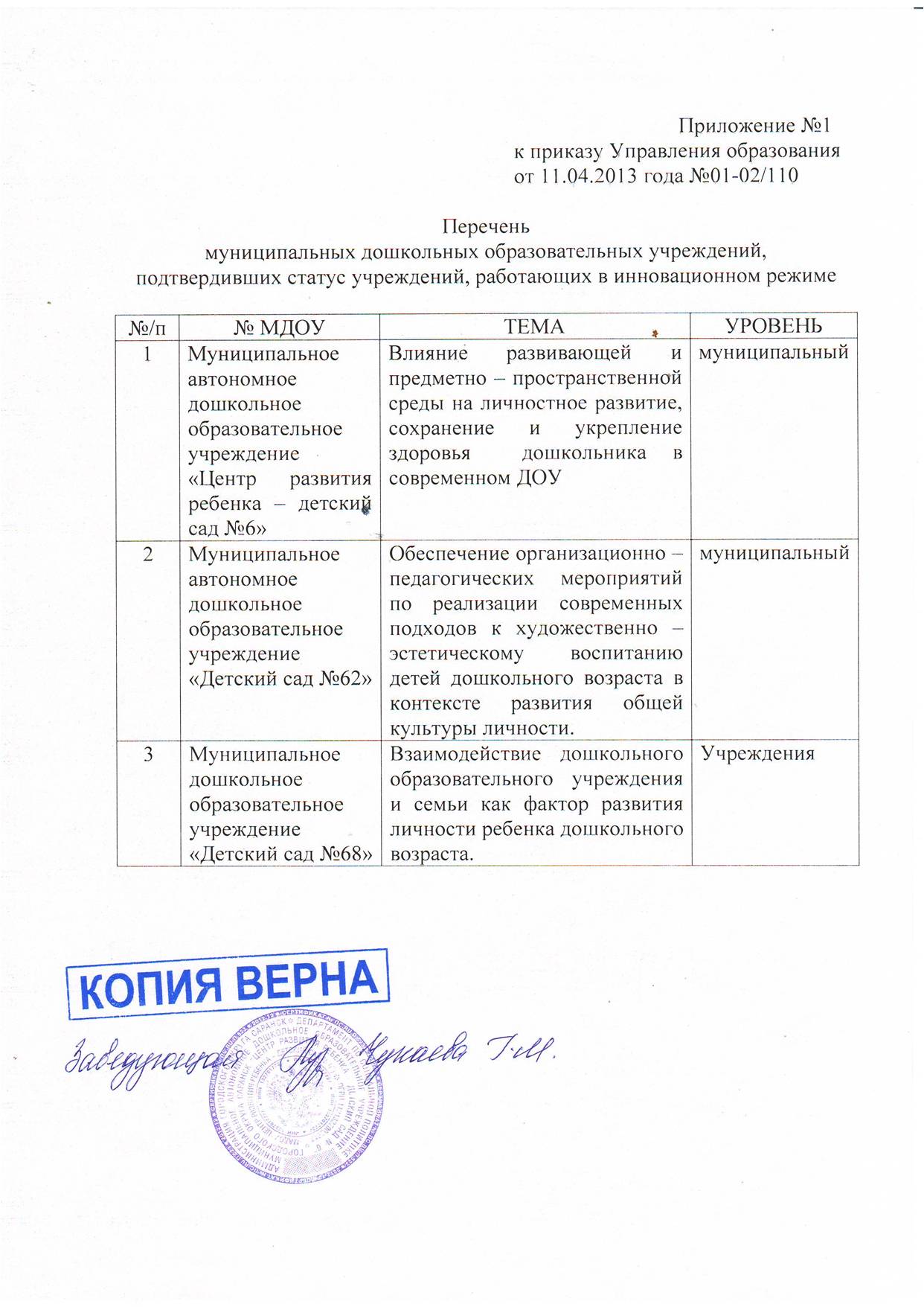 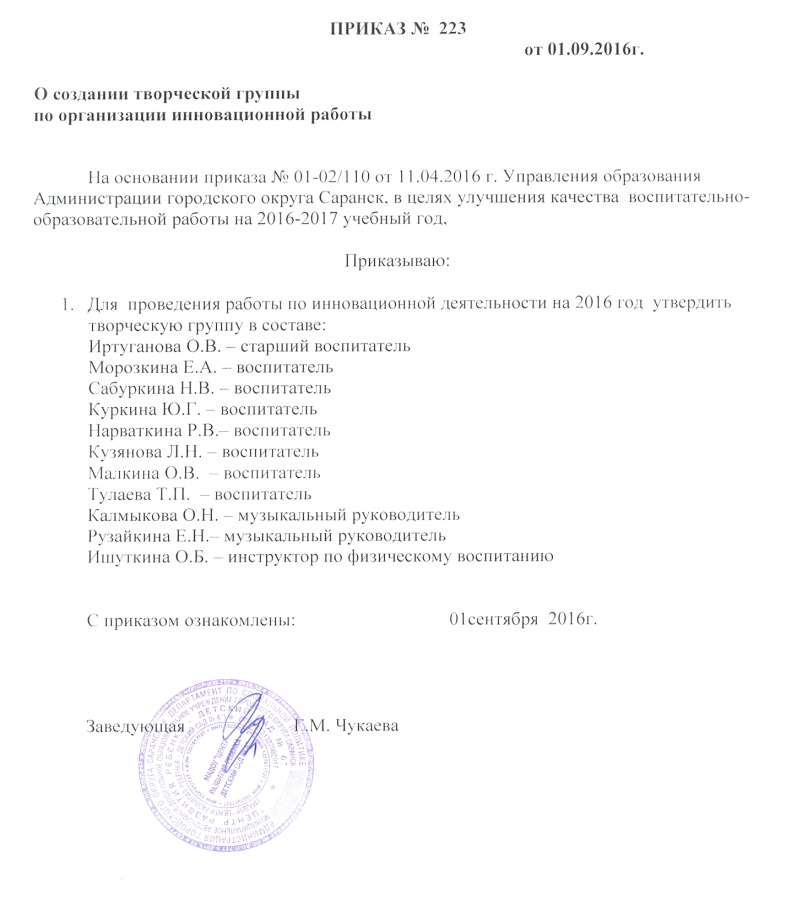 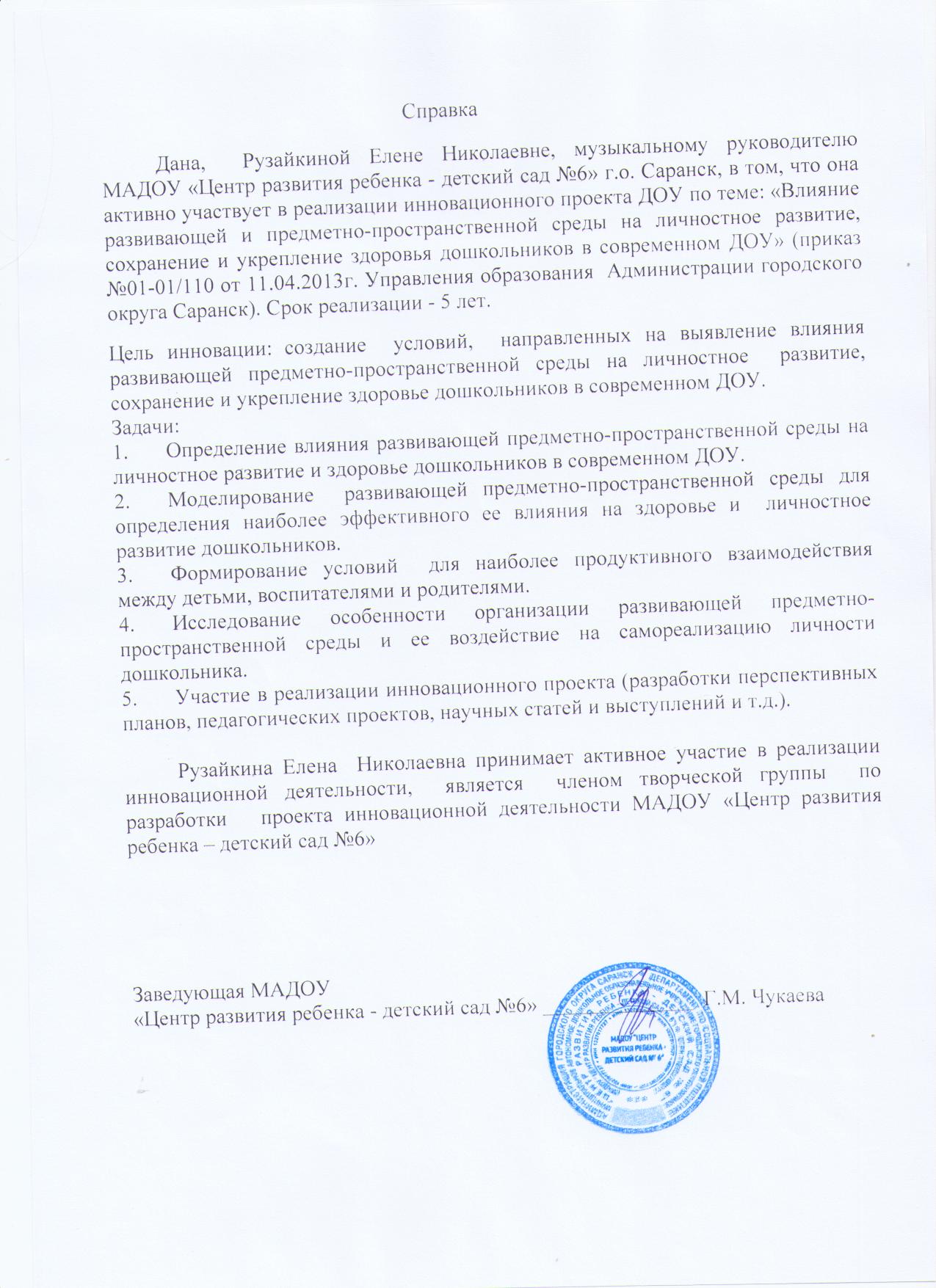 4. Результаты участия воспитанников: конкурсах; выставках; турнирах; соревнованиях; акциях; фестивалях.
Республиканский уровень - 2
Муниципальный уровень – 2
Всероссийский  уровень- 1
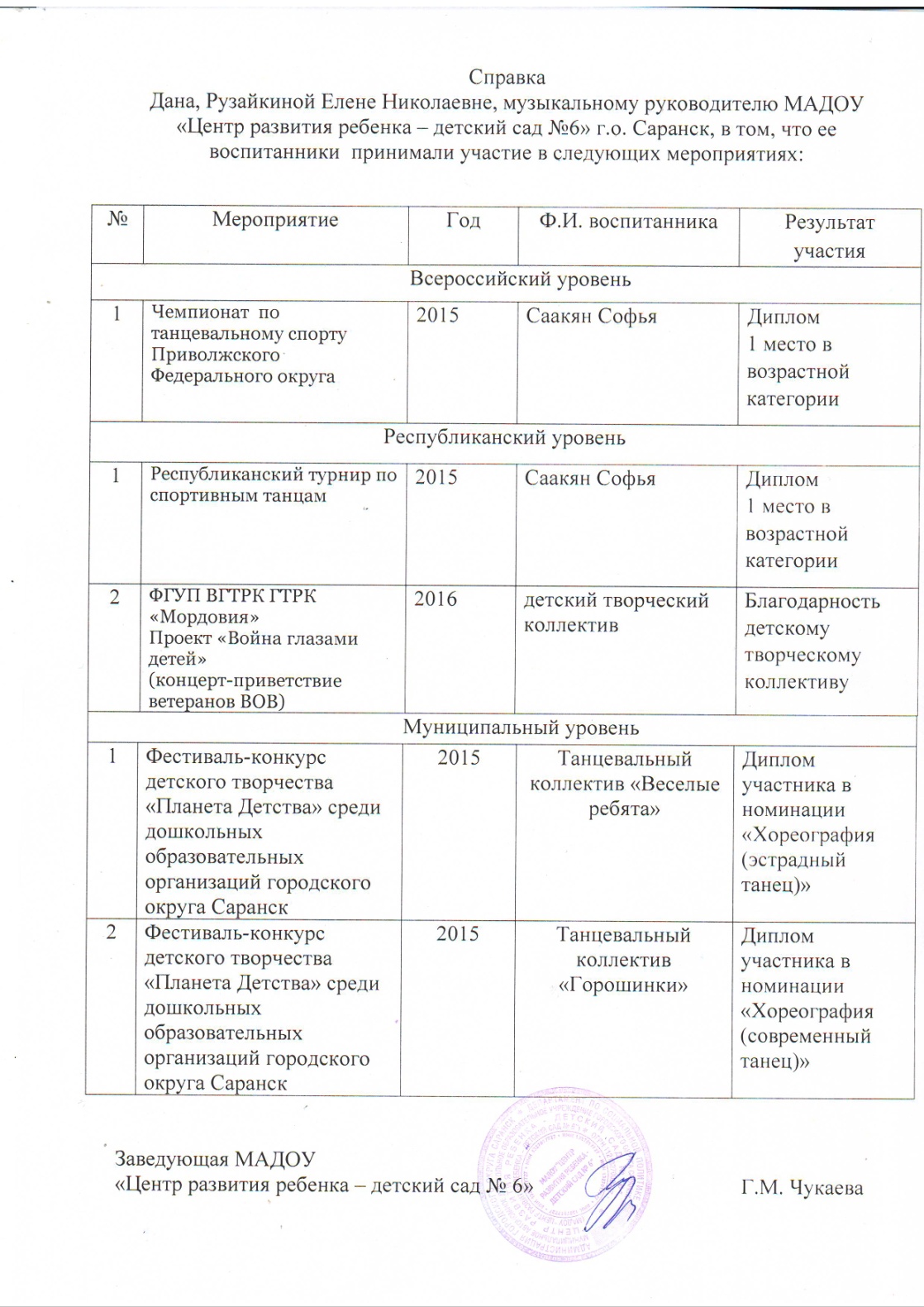 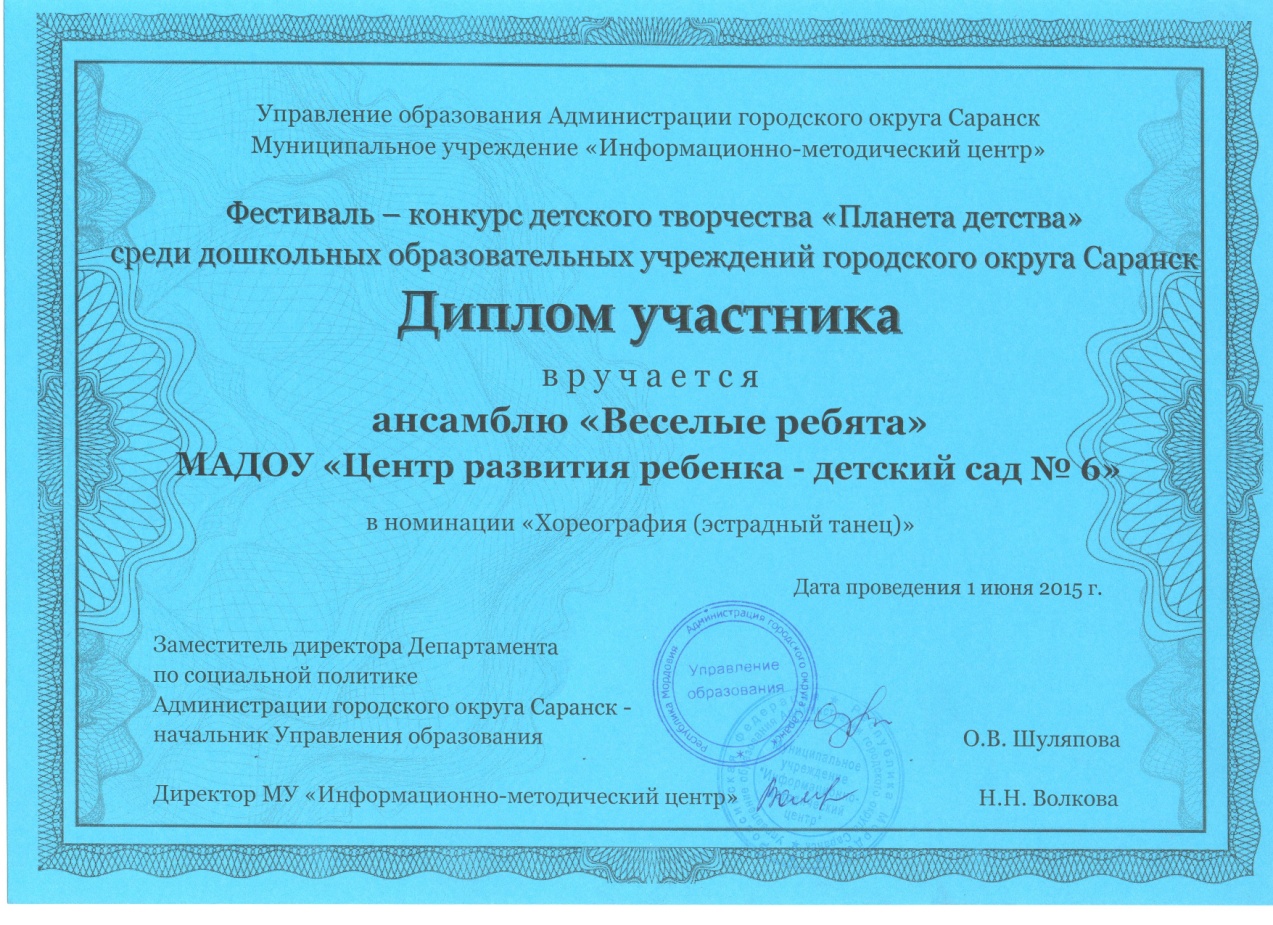 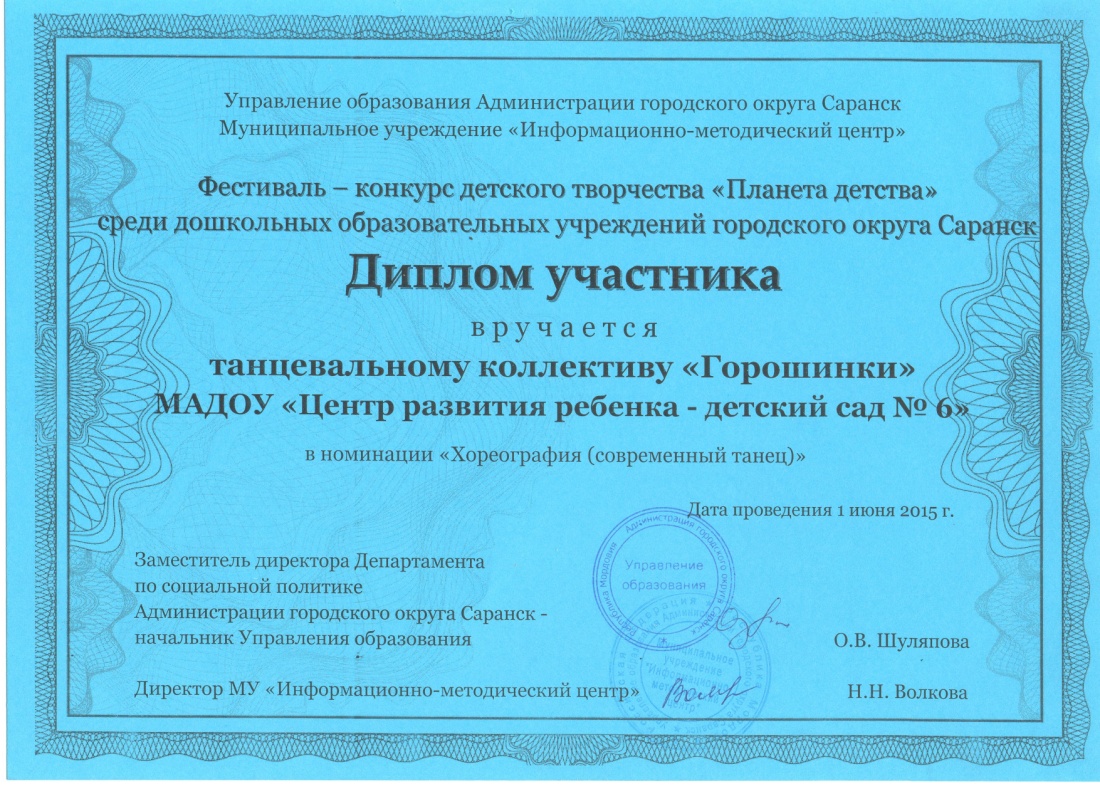 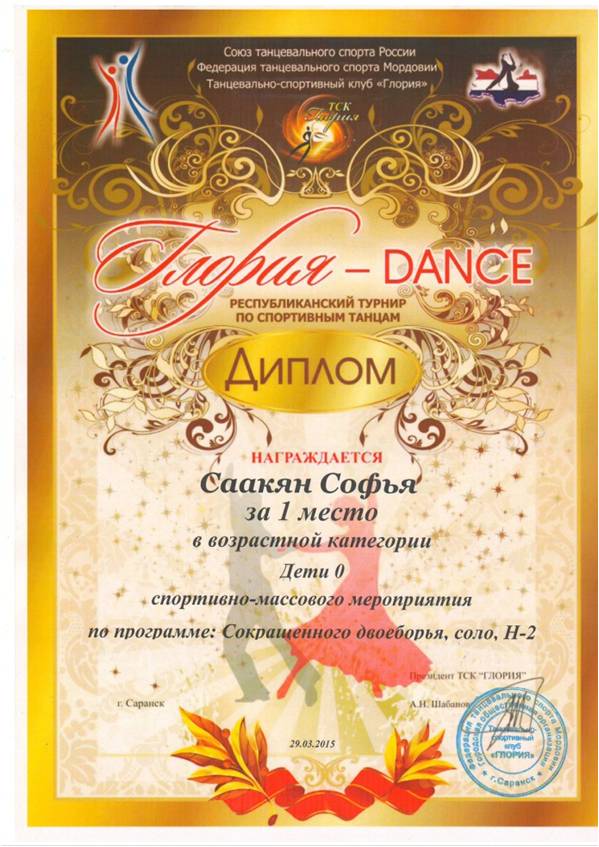 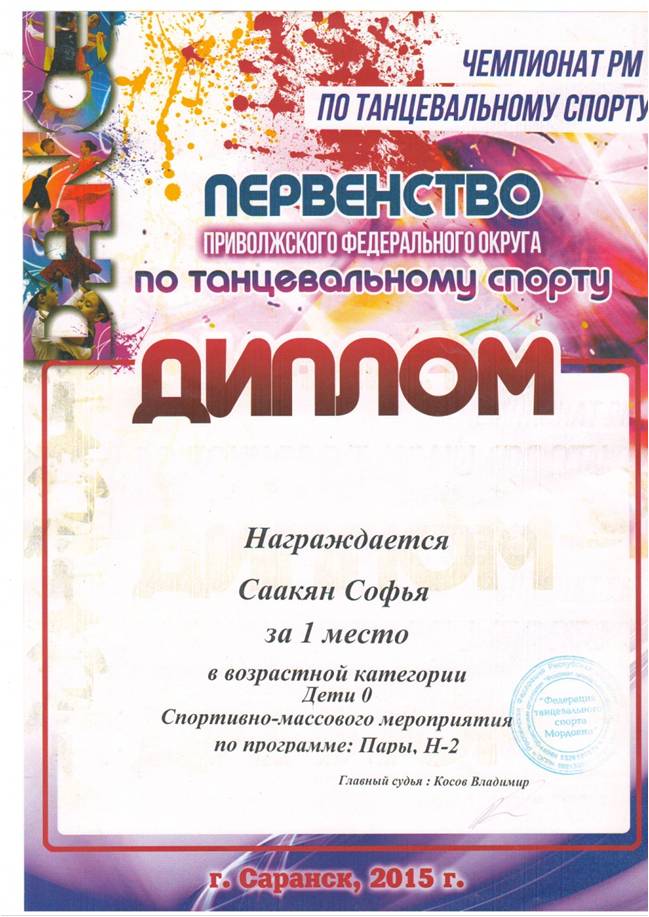 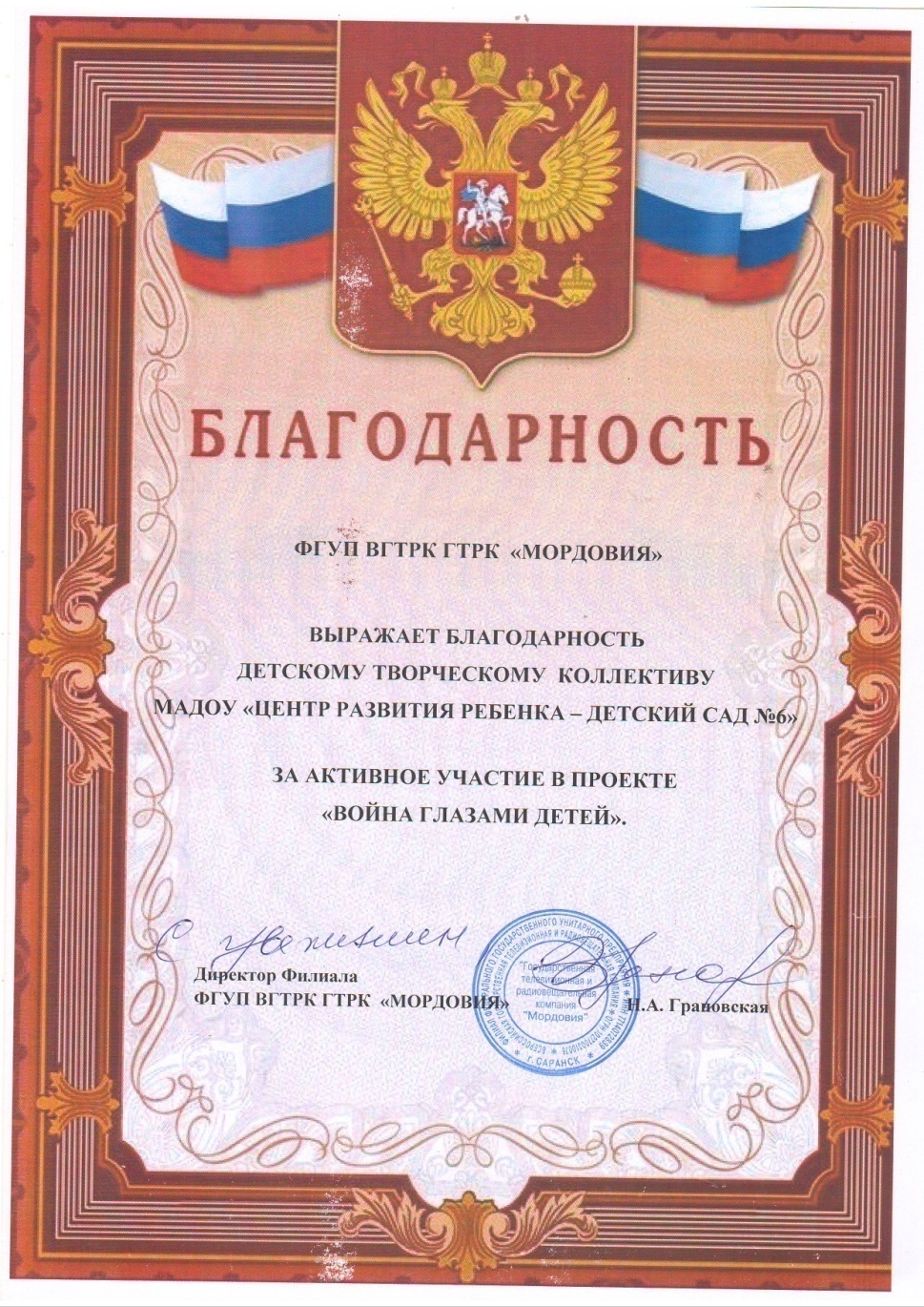 5. Наличие публикаций
Всероссийский  уровень  - 3
http://pedrazvitie.ru/razdely/78_vospitatelyam/index?id=1933
http://www.prodlenka.org/metodicheskie-razrabotki/scenarii-prazdnikov/osennie-prazdniki/218230-veselaja-oseninka-.html
http://www.prodlenka.org/metodicheskie-razrabotki/scenarii-prazdnikov/prazdniki-v-detskom-sadu/218233-vstrecha-vesny.html
http://www.prodlenka.org/metodicheskie-razrabotki/doshkolnoe-obrazovanie/muzykalnoe-vospitanie/218232-virtualnoe-puteshestvie-po-muzejam-mordovii.html
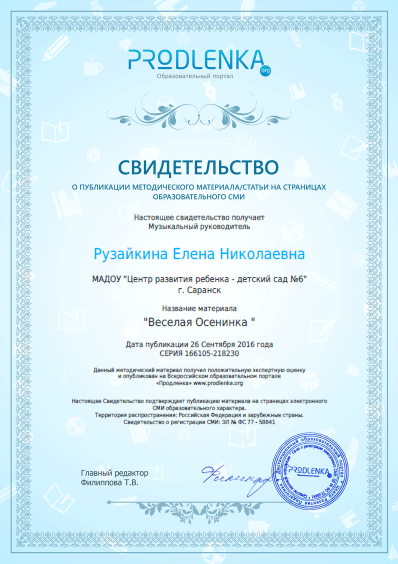 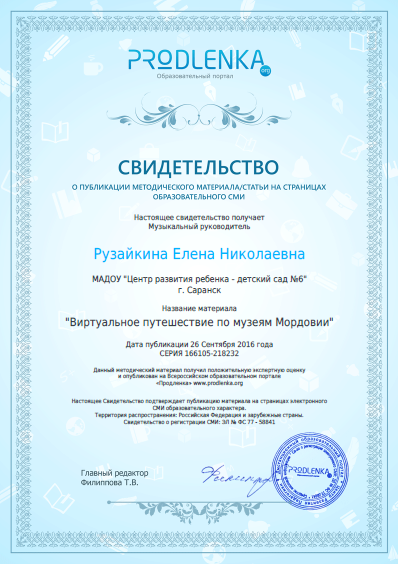 6.Выступление на научно-практических конференциях, педагогических чтениях , семинарах секциях , методических объединениях
Муниципальный уровень – 1
Республиканский уровень – 3
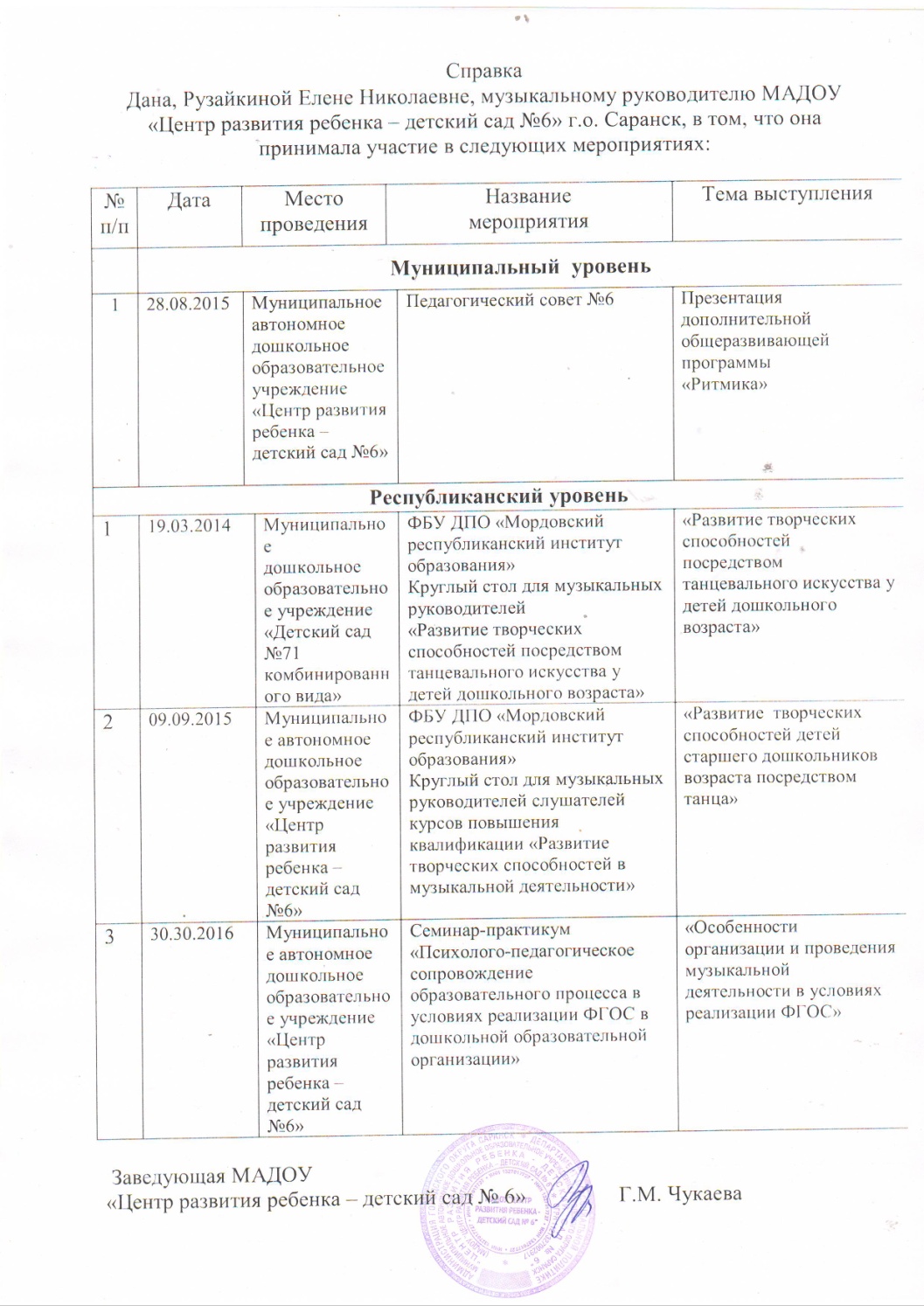 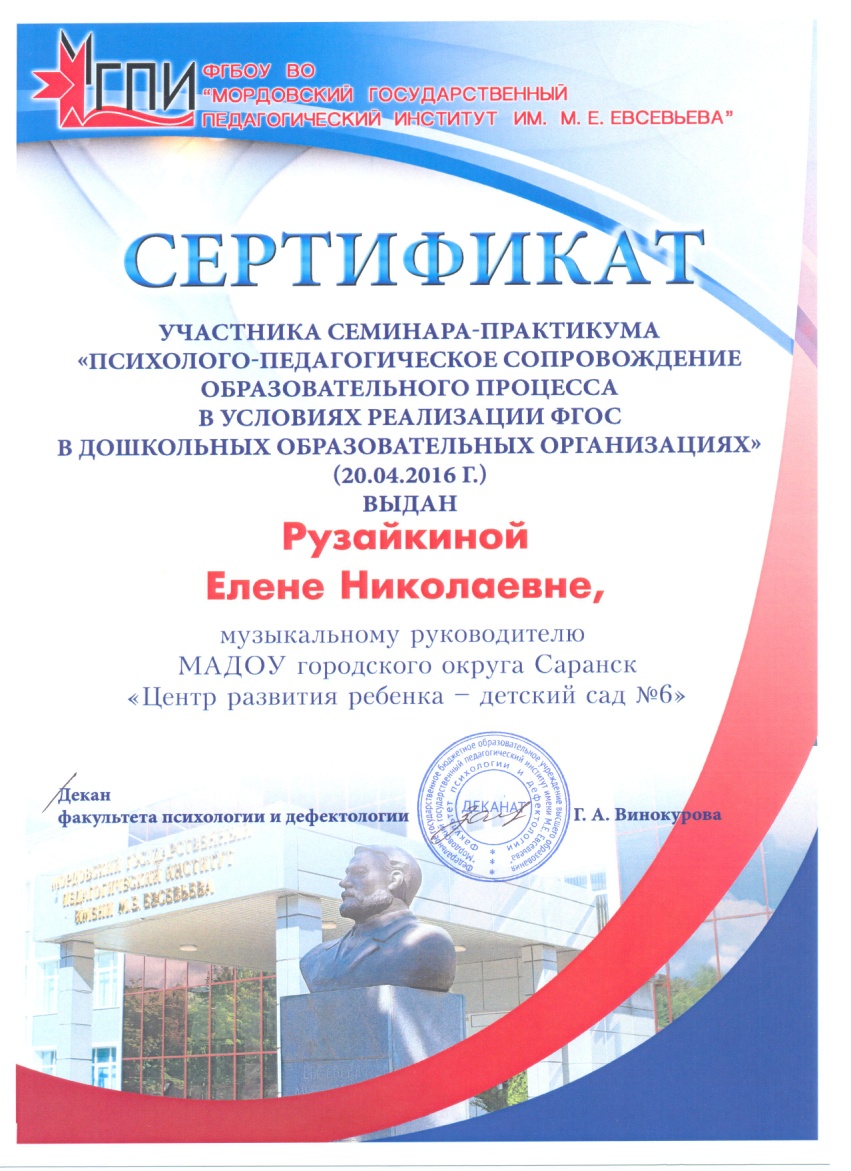 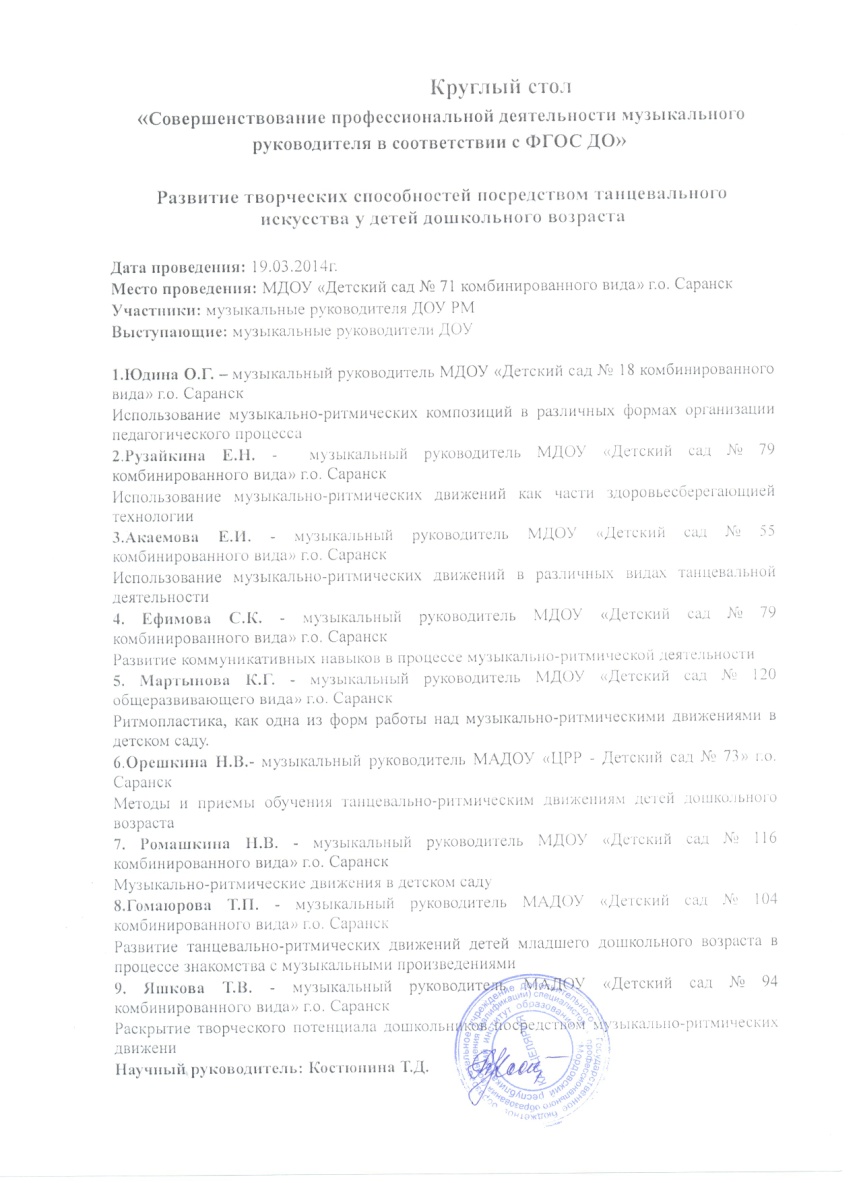 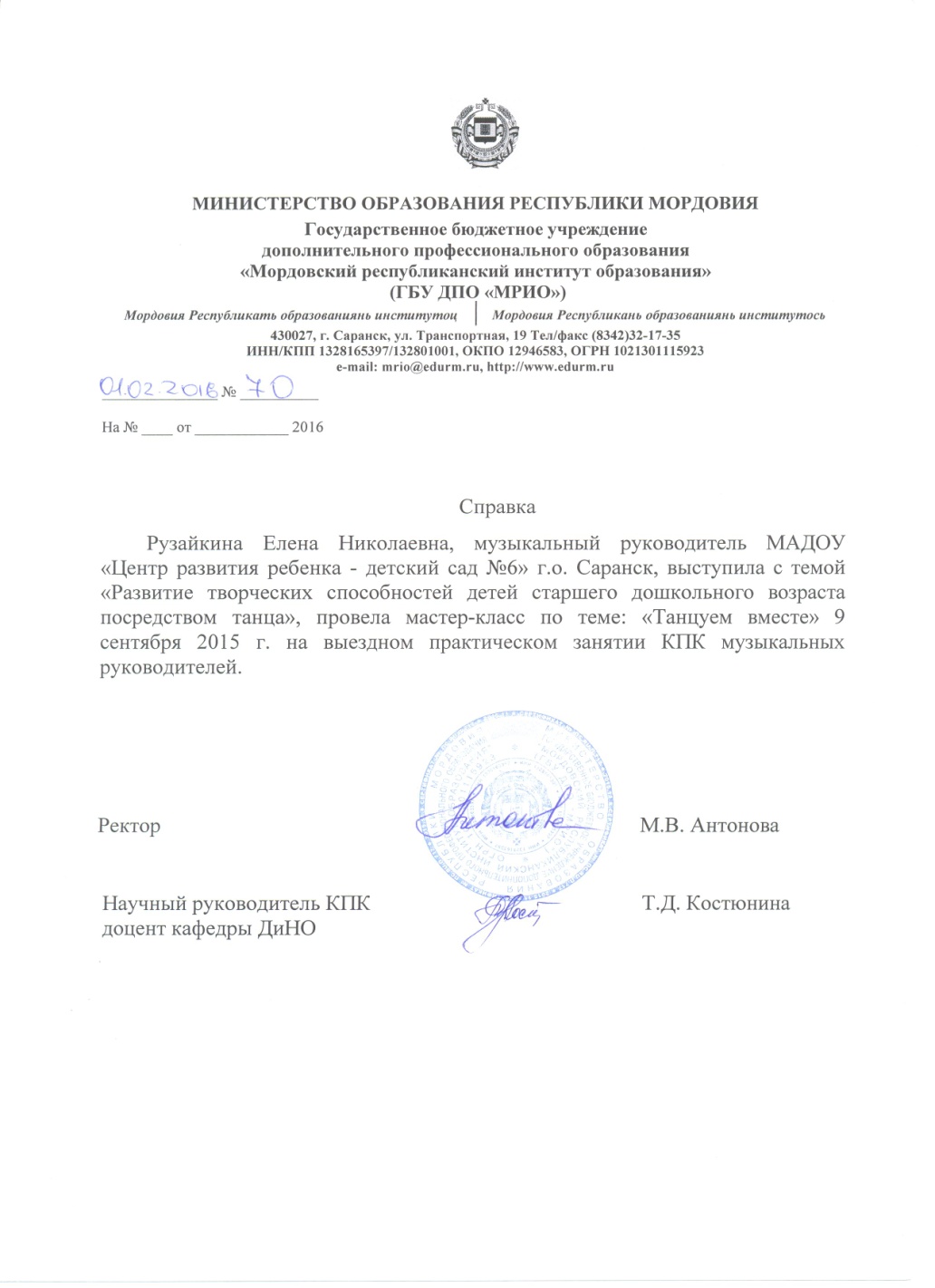 7. Проведение открытых занятий  мастер-классов, мероприятий
Муниципальный уровень –1 
Республиканский уровень -1
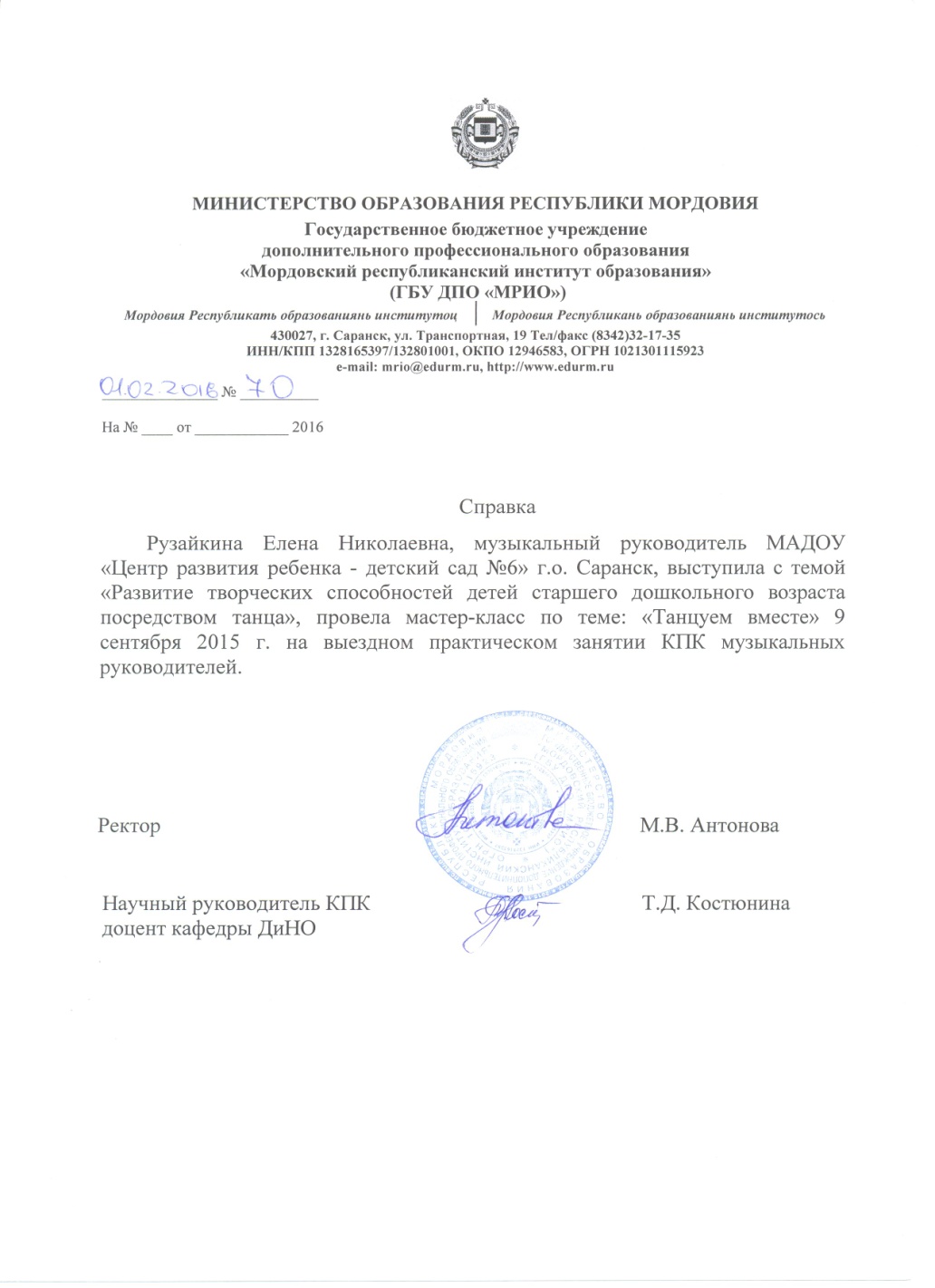 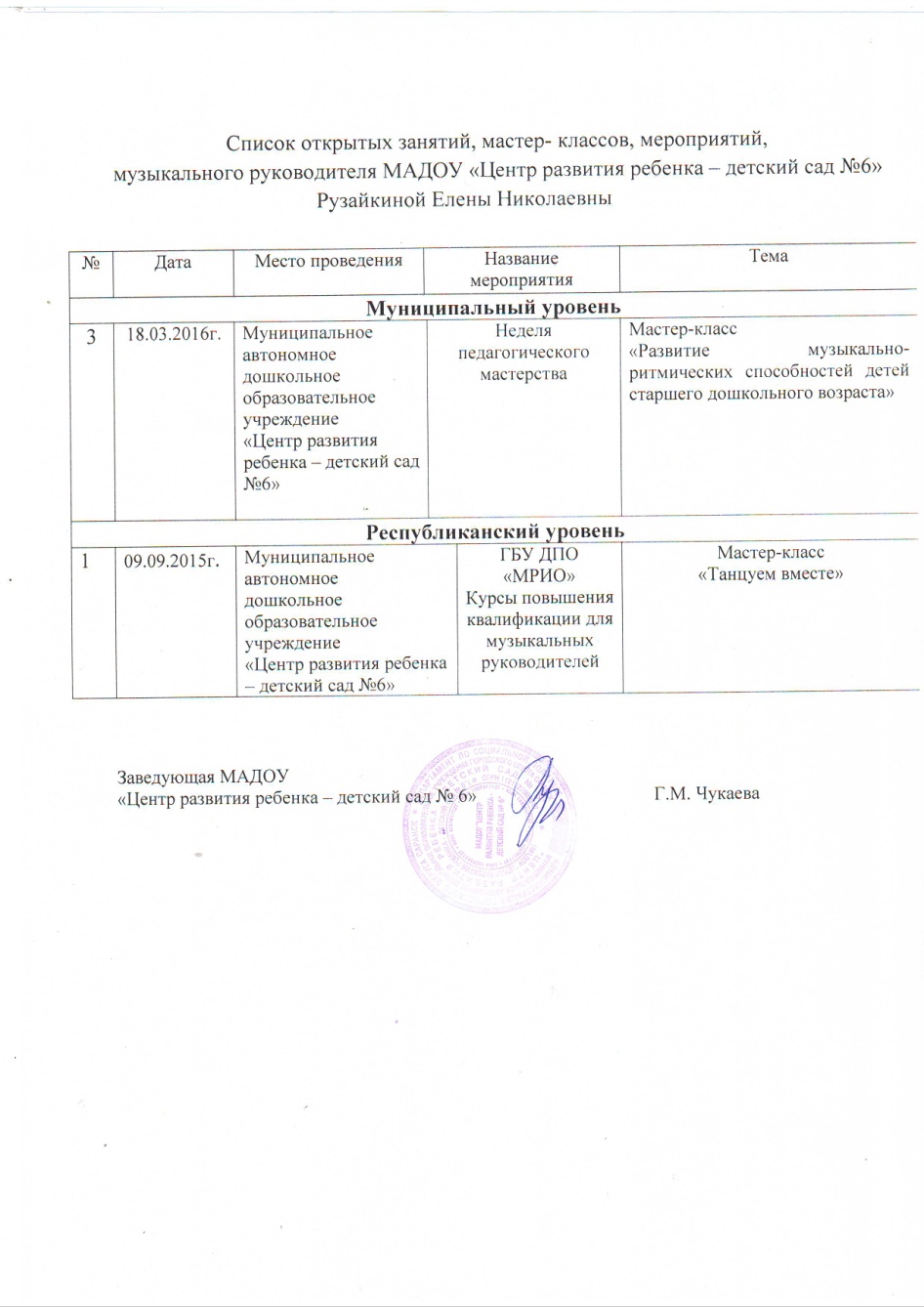 8. Общественно –педагогическая активность педагога : участие в экспертных комиссиях, в жюри конкурсов, депутатская деятельность и т.д.
Республиканский уровень -1
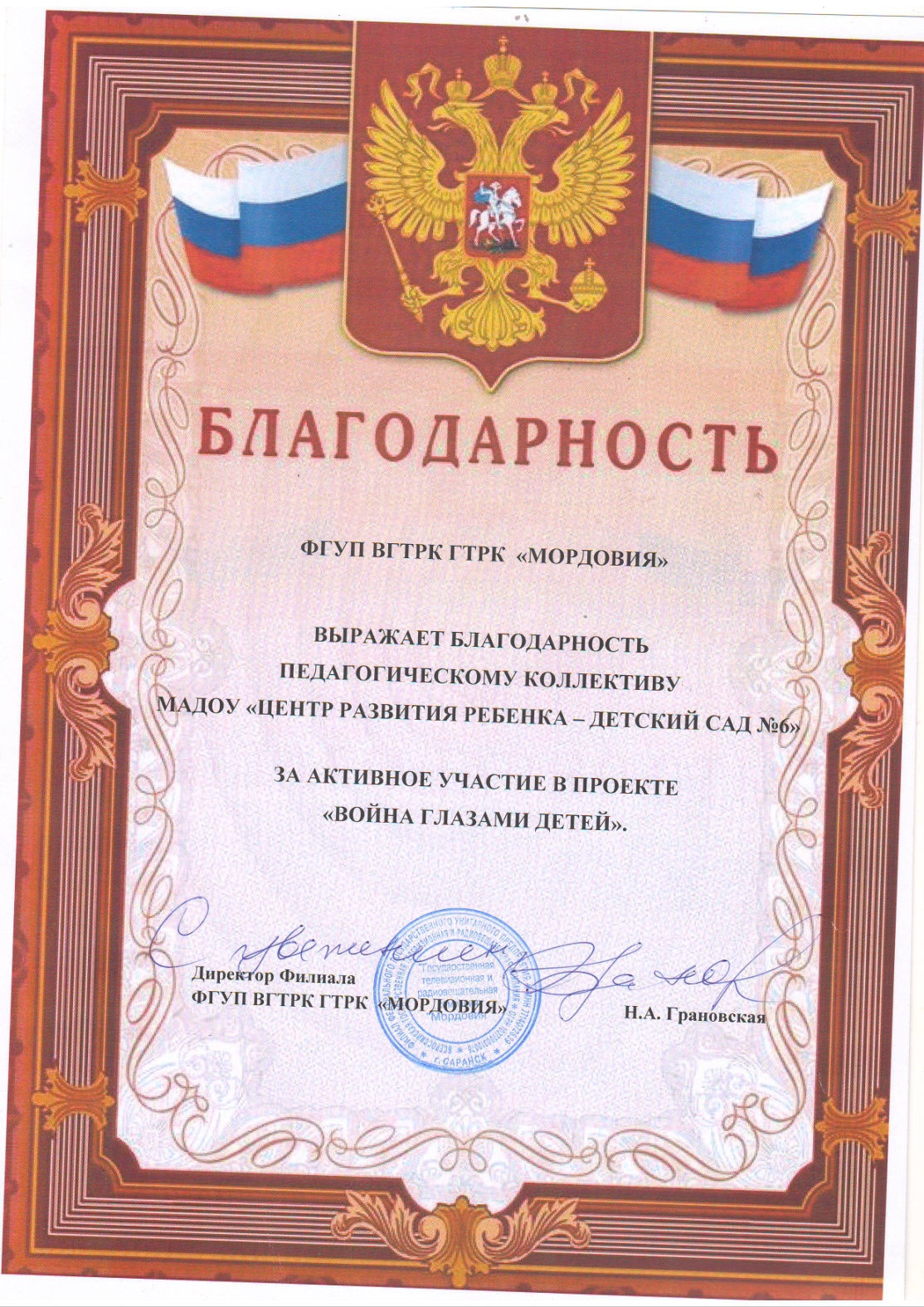 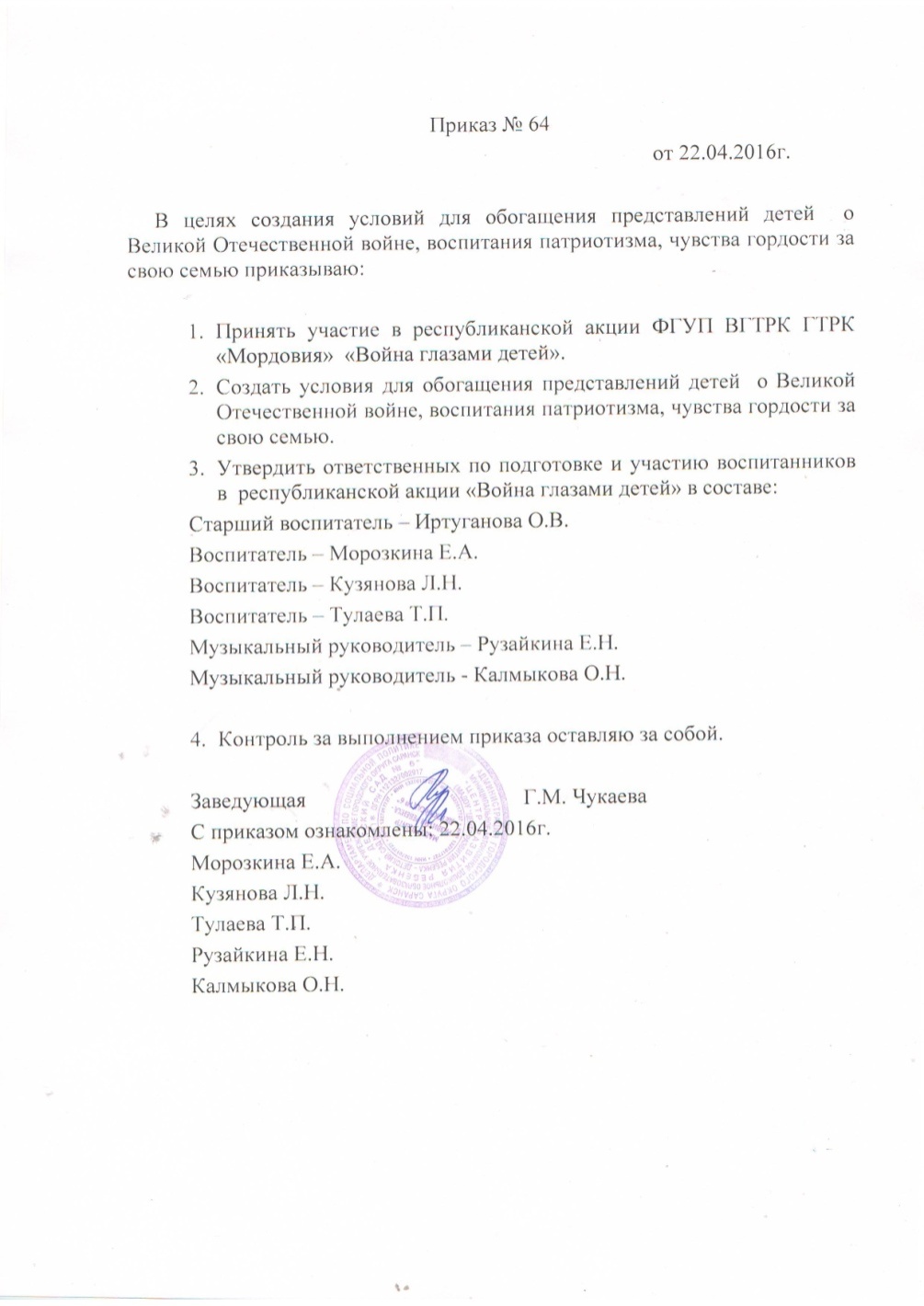 9. Развитие творческого потенциала  воспитанников
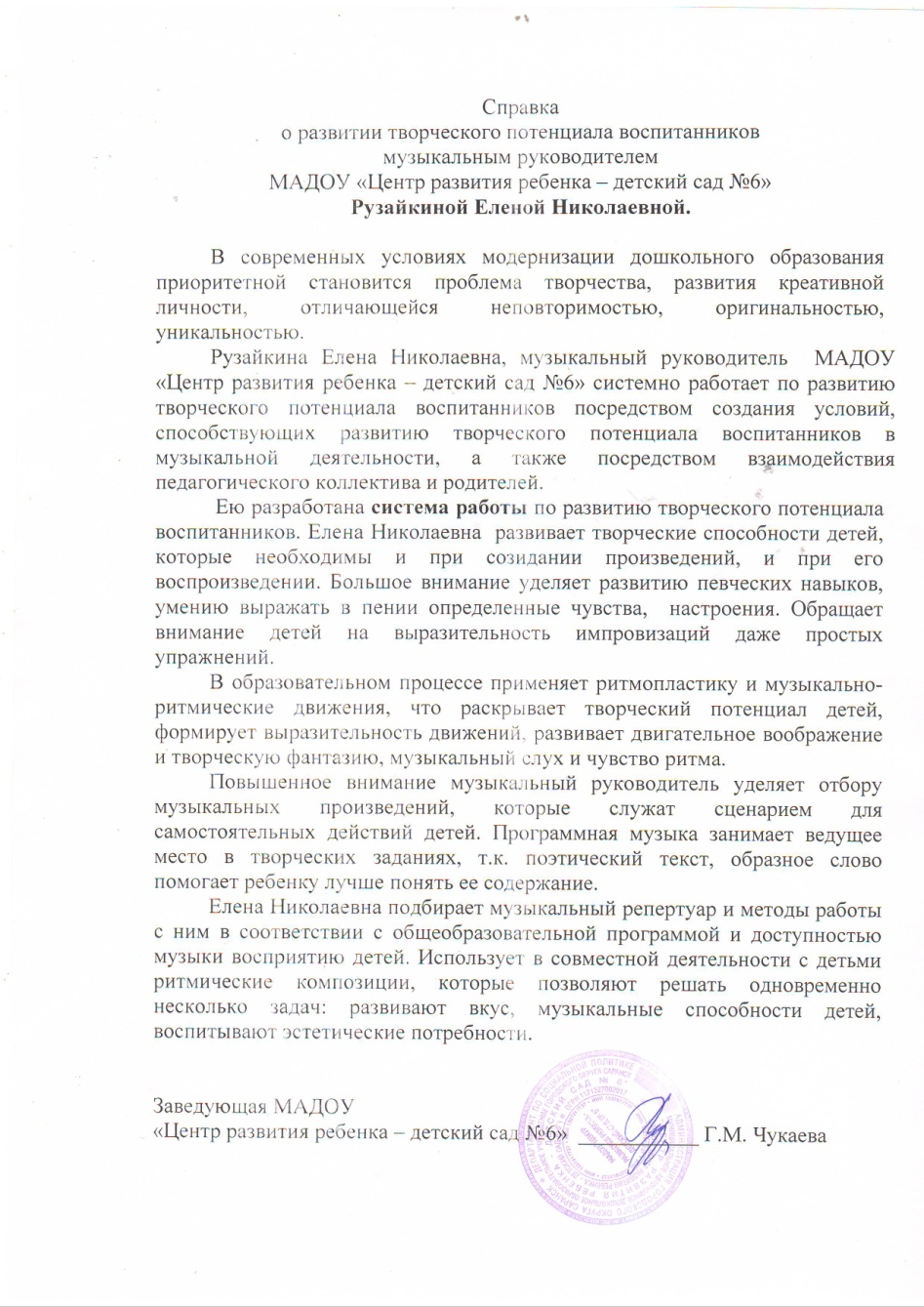 10. Организация индивидуального подхода
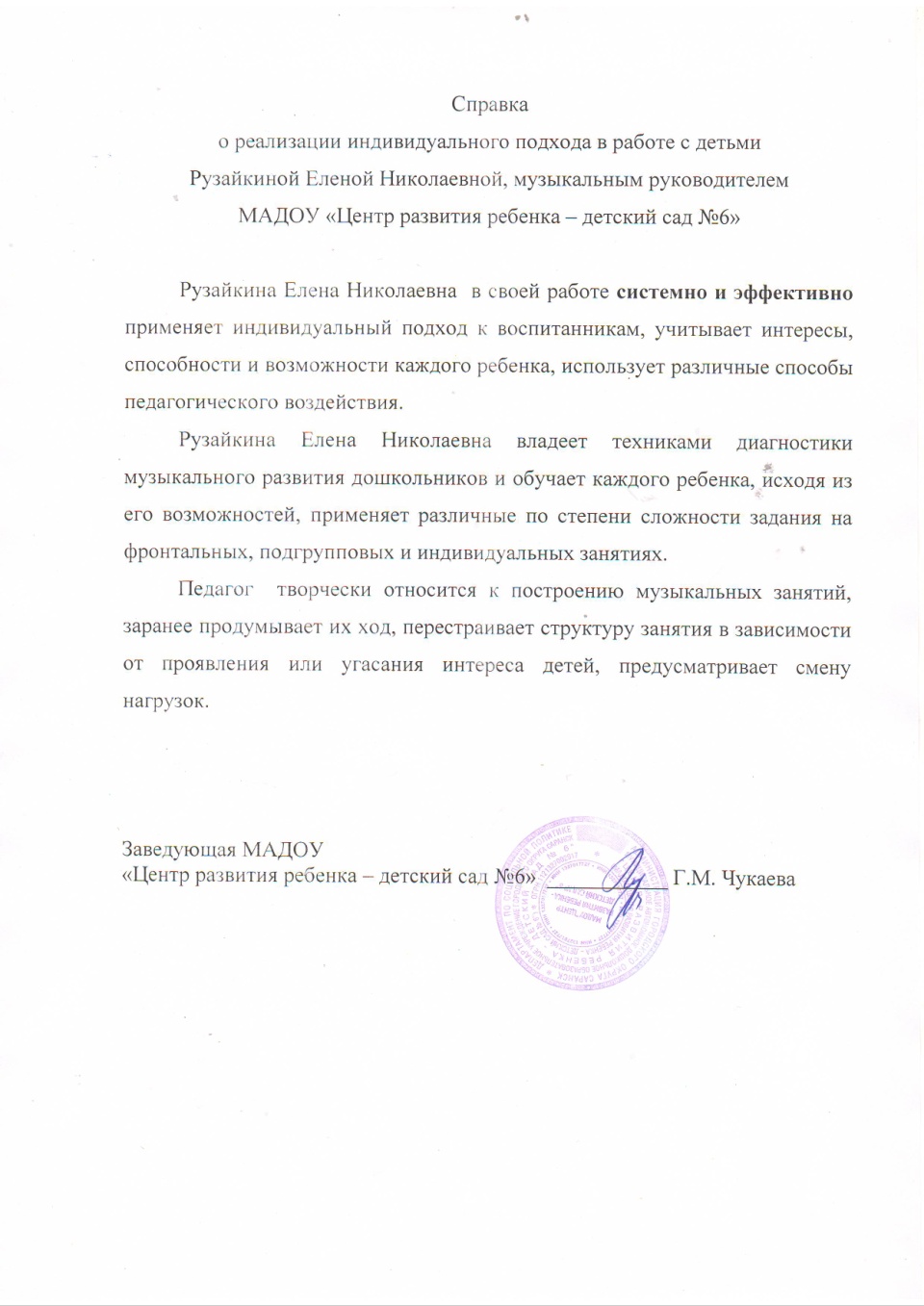 11. Реализация регионального компонента в образовательном процессе
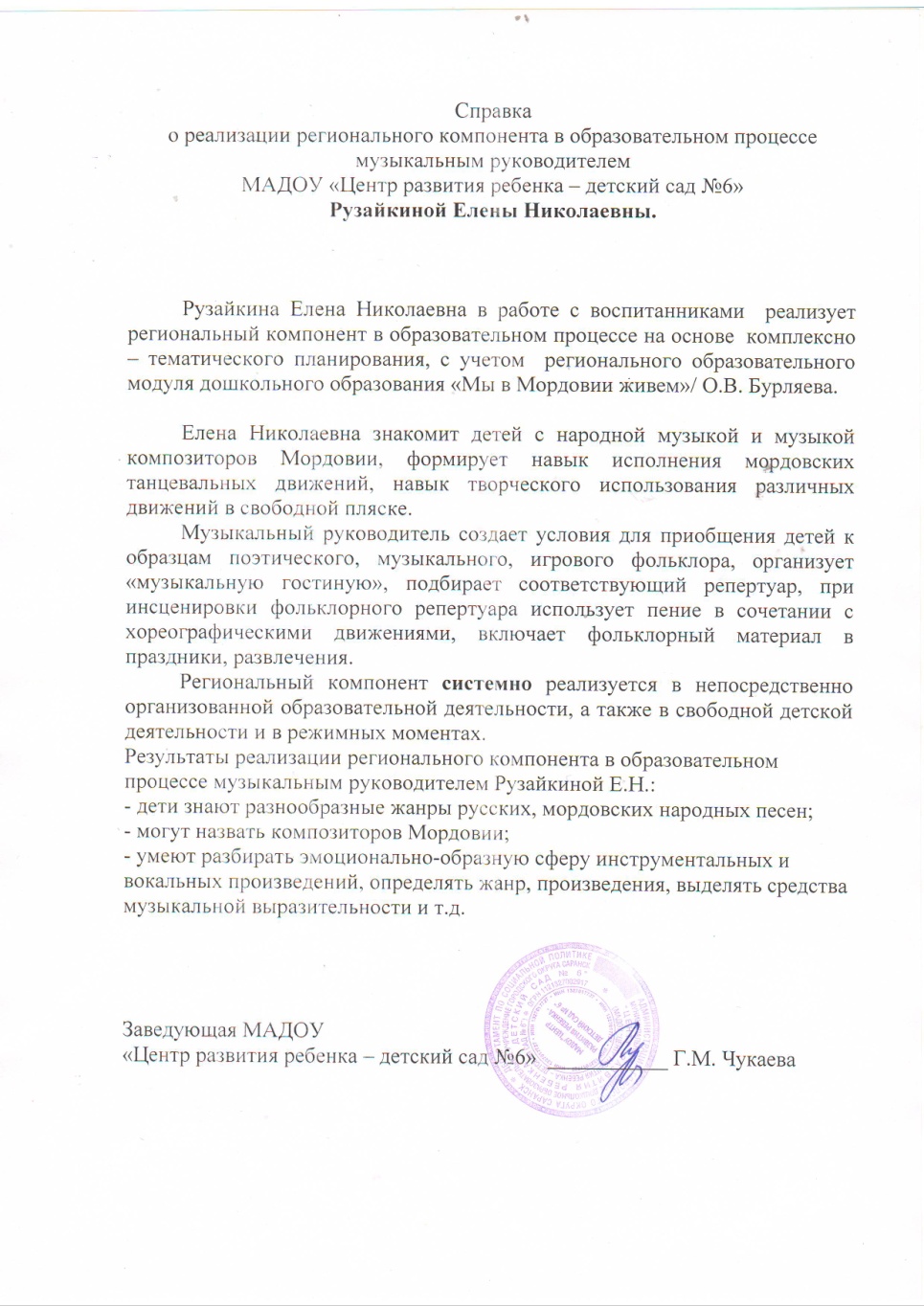 12. Участие педагога в профессиональных конкурсах
Муниципальный уровень – 3
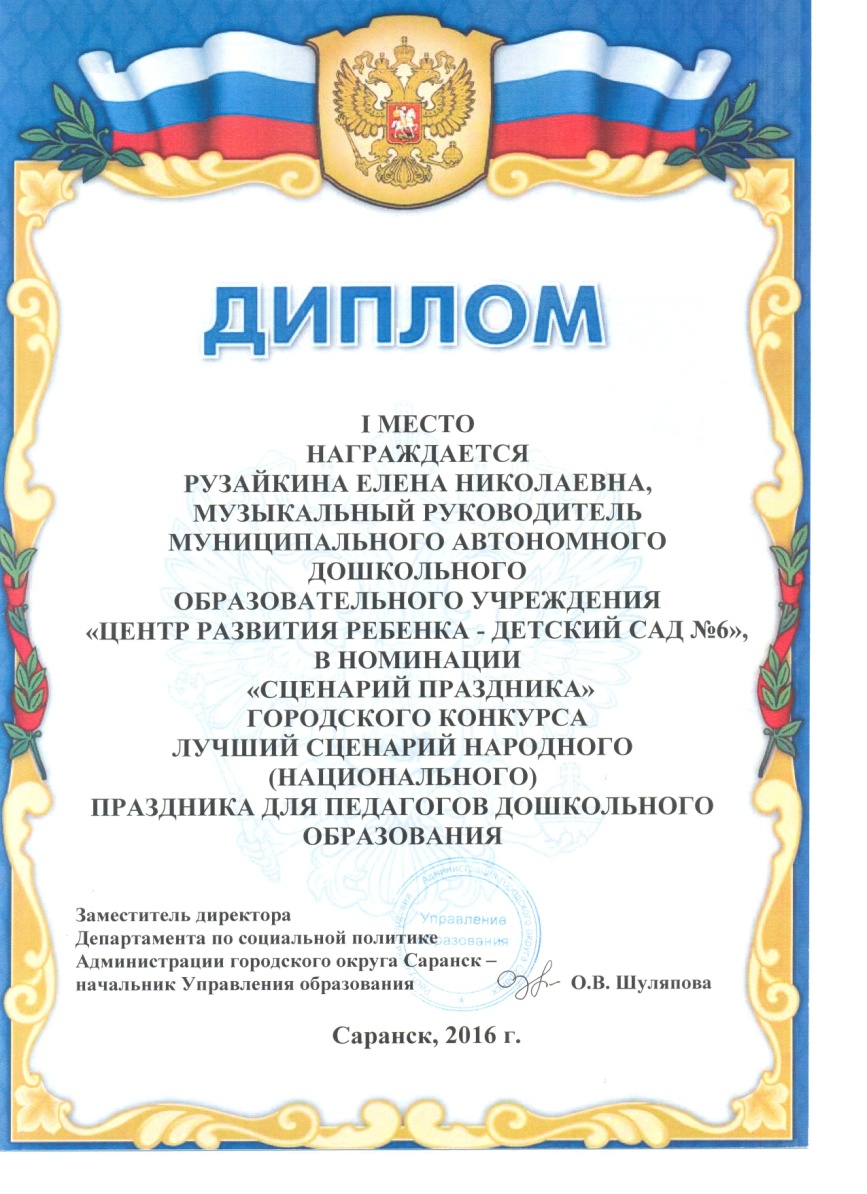 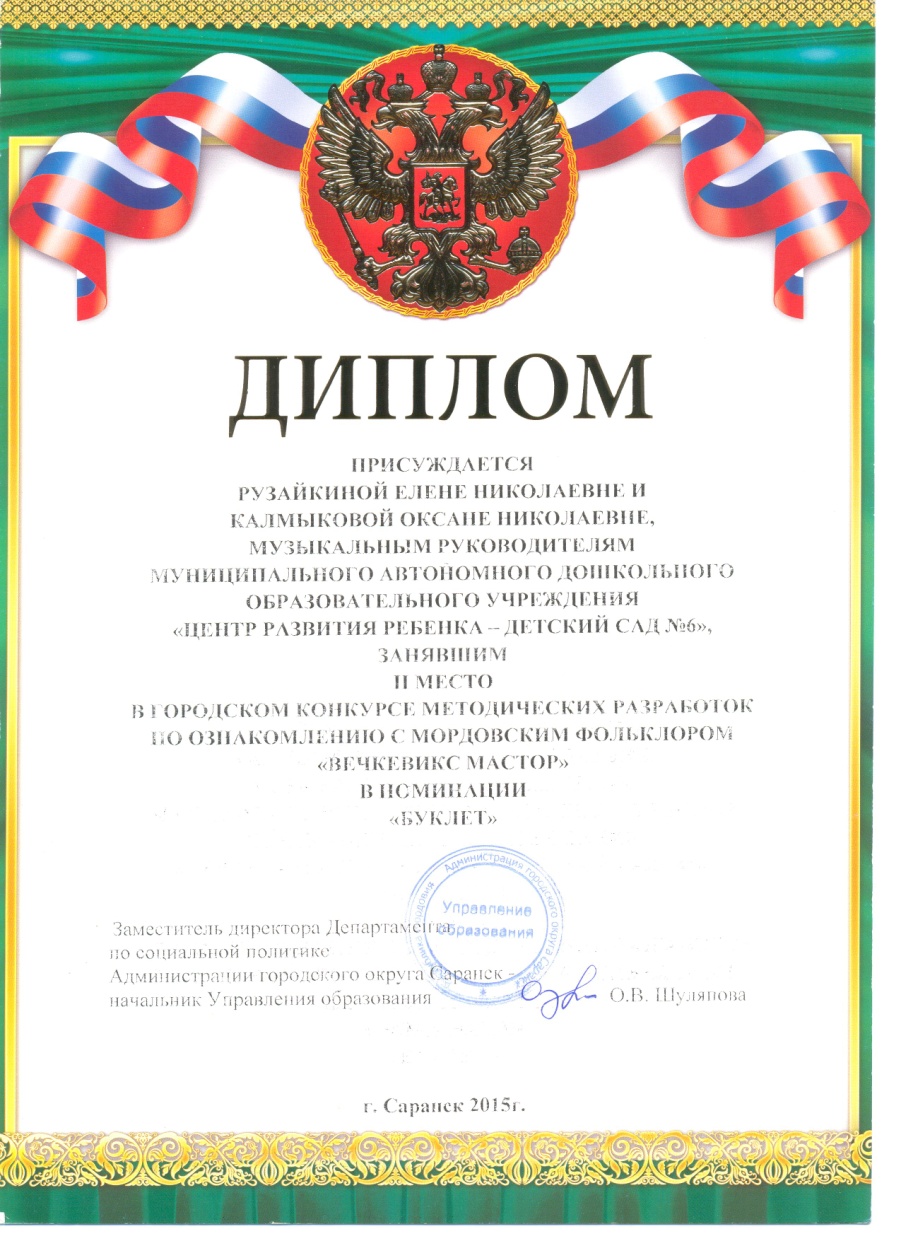 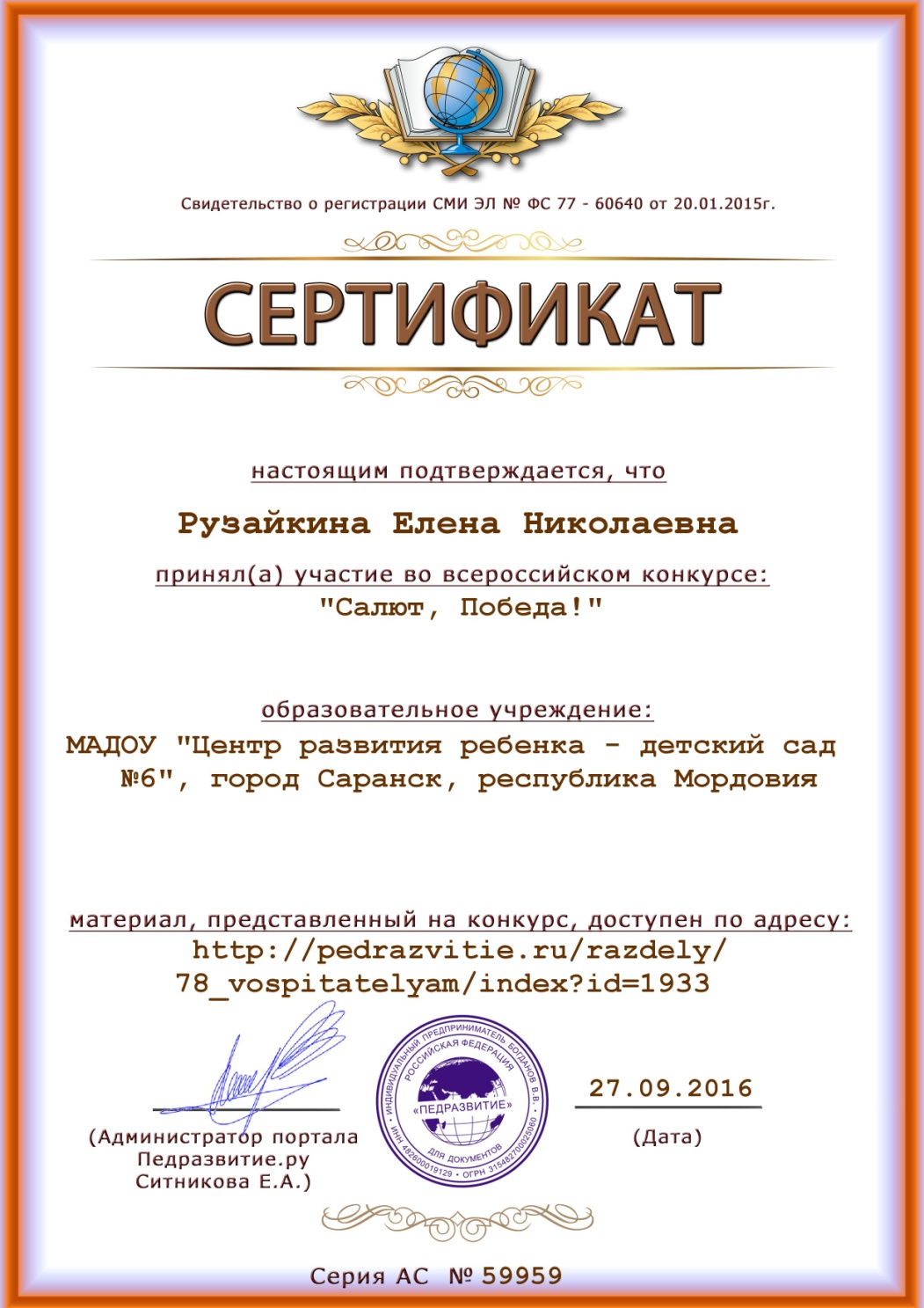 13. Награды и поощрения педагога в межаттестационный период органами государственной власти, МО РМ, муниципальные органы управления образованием, общественными организациями , педагогическими сообществами, родительской общественностью
Муниципальный уровень - 2
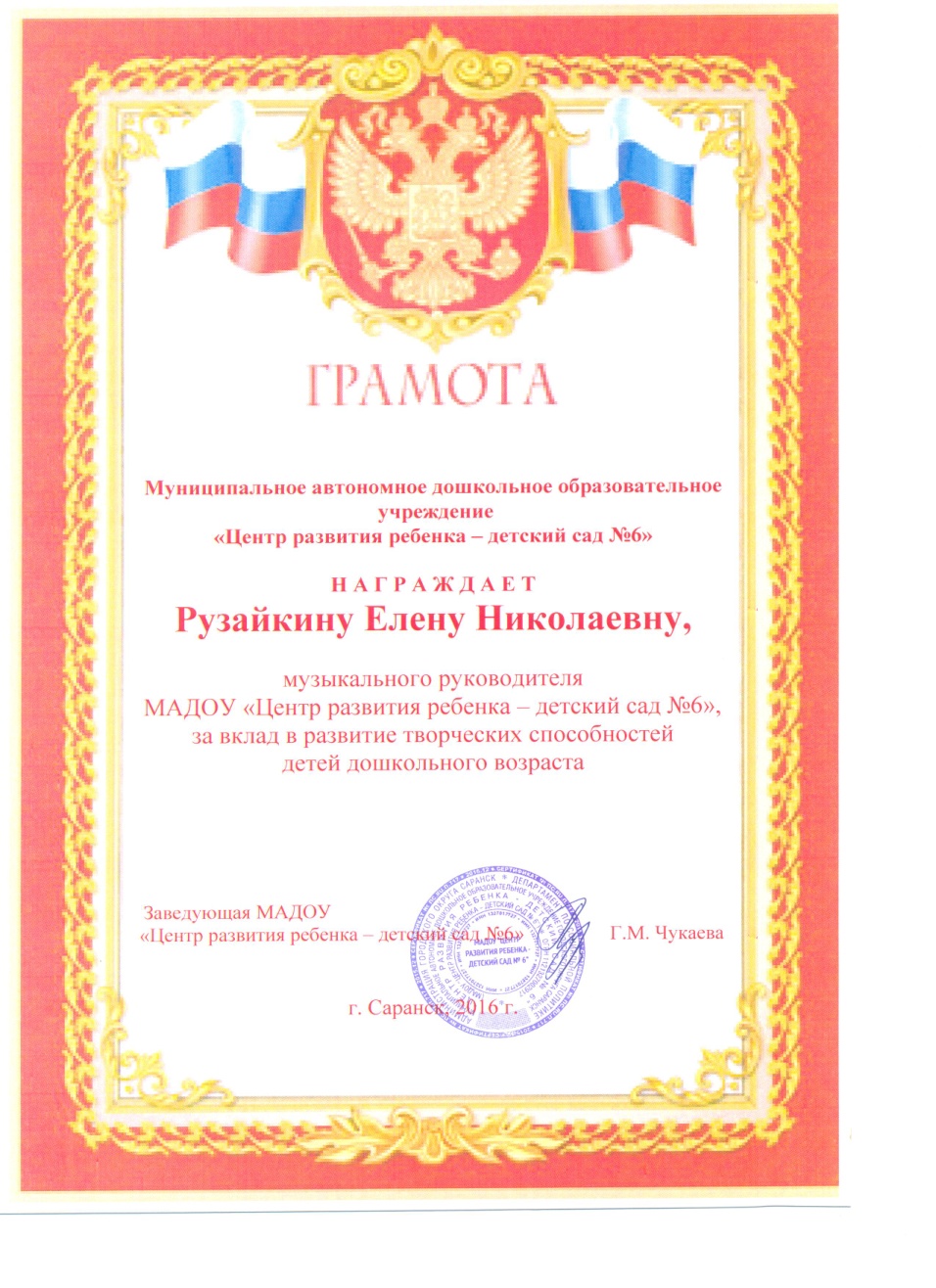 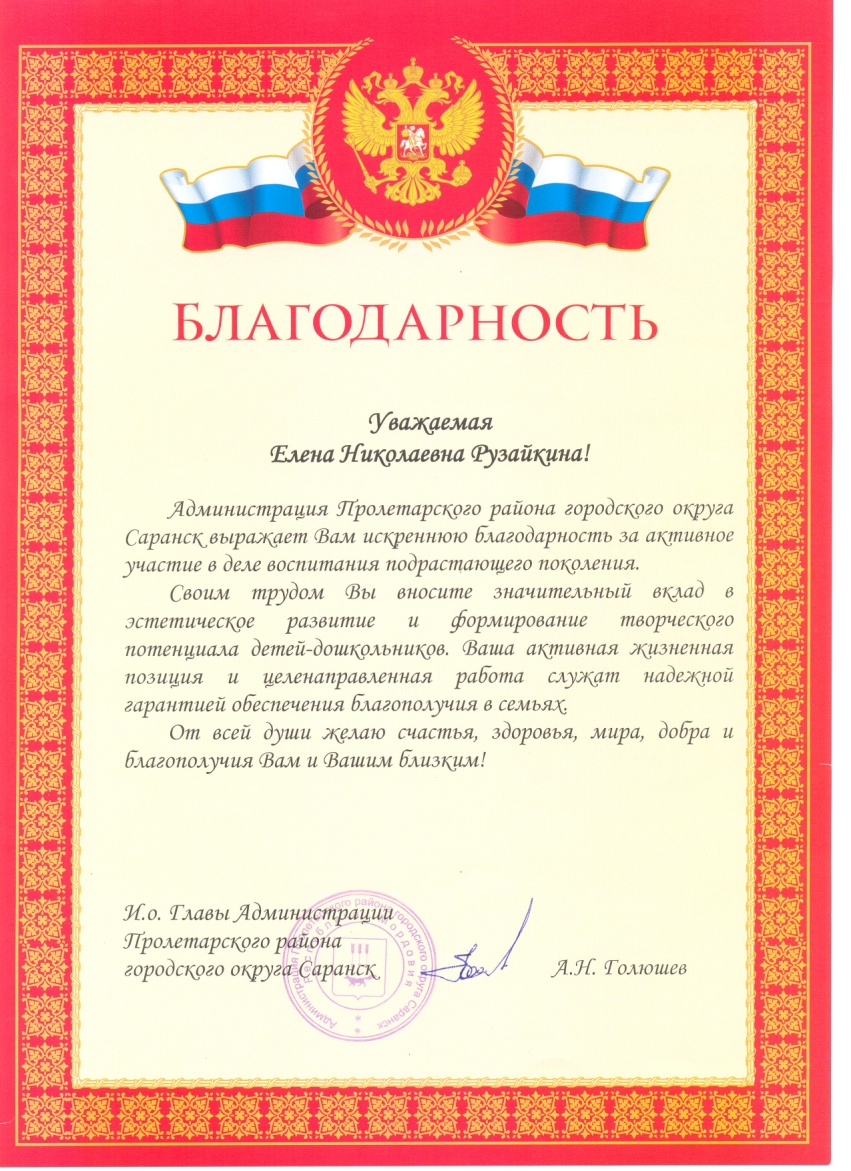 12. Повышение квалификации,профессиональнаяпереподготовка
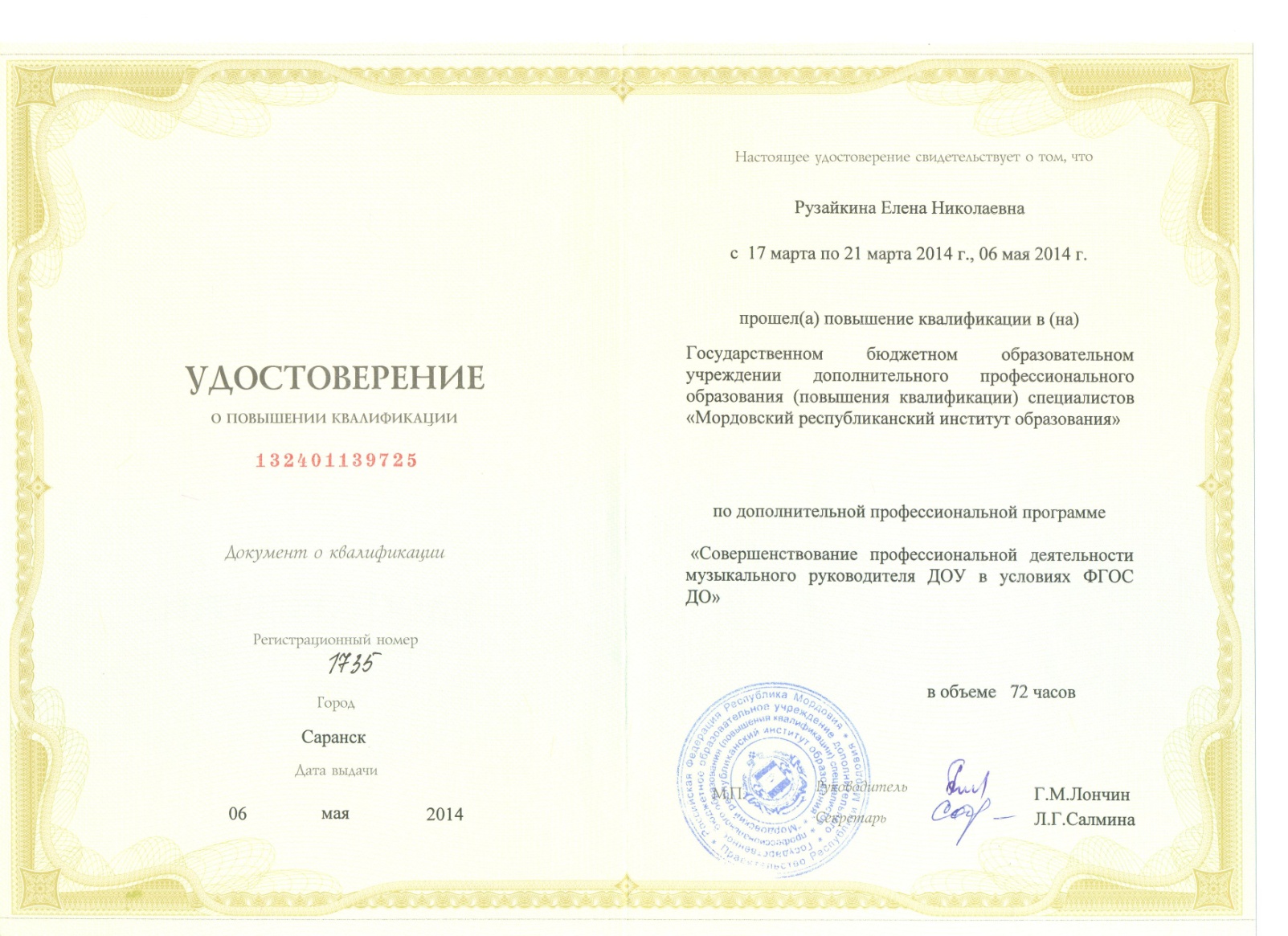 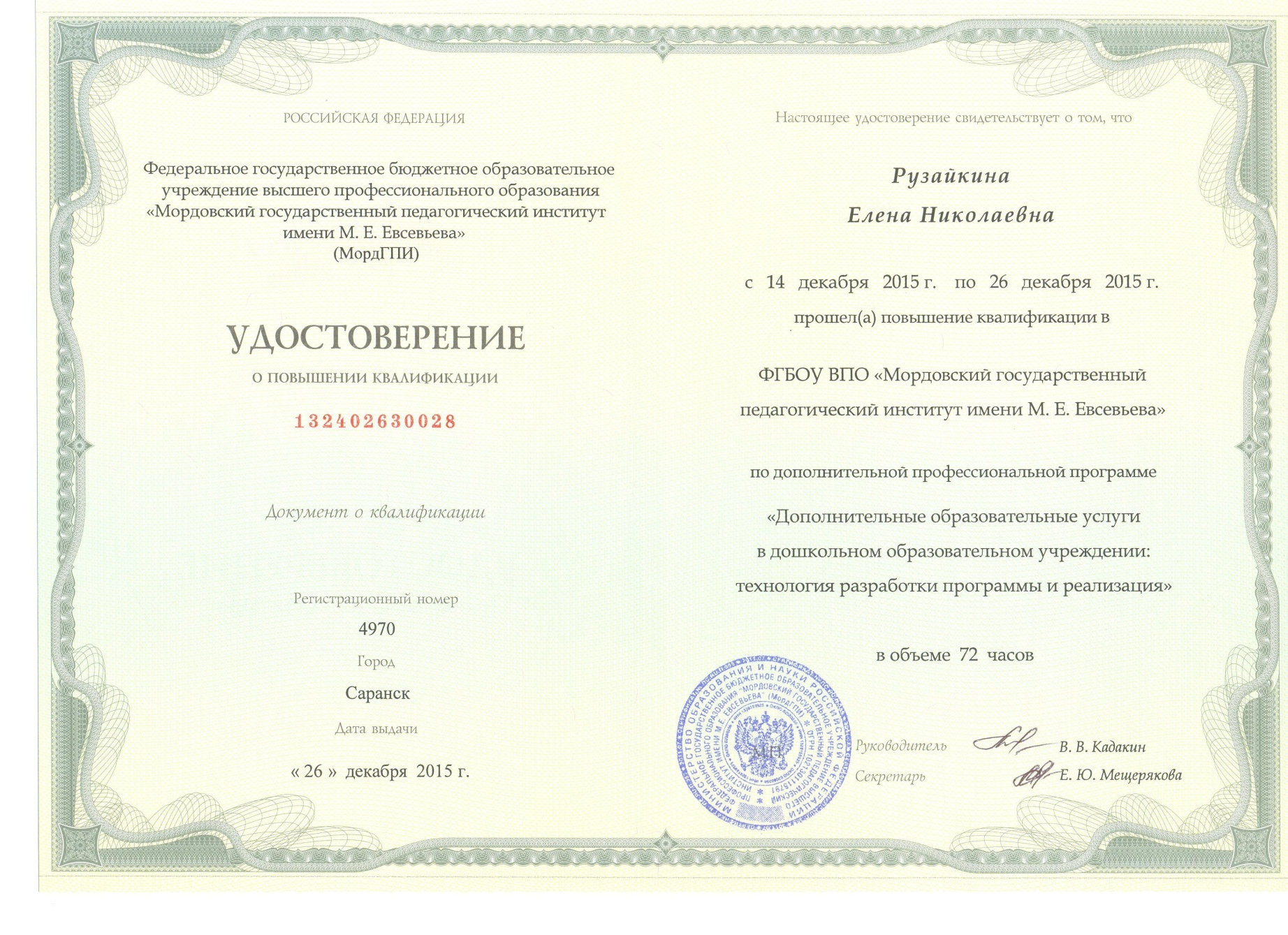 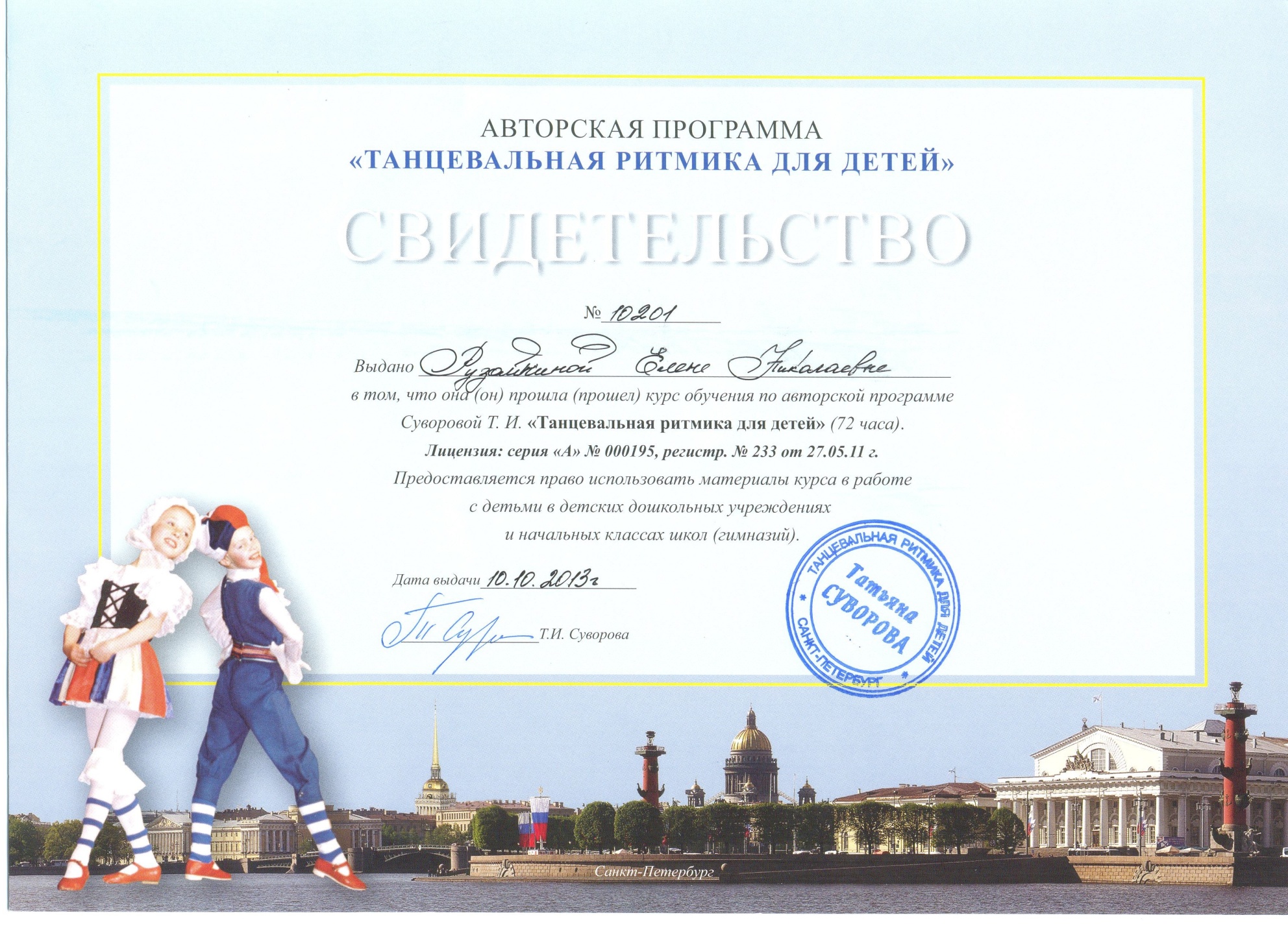